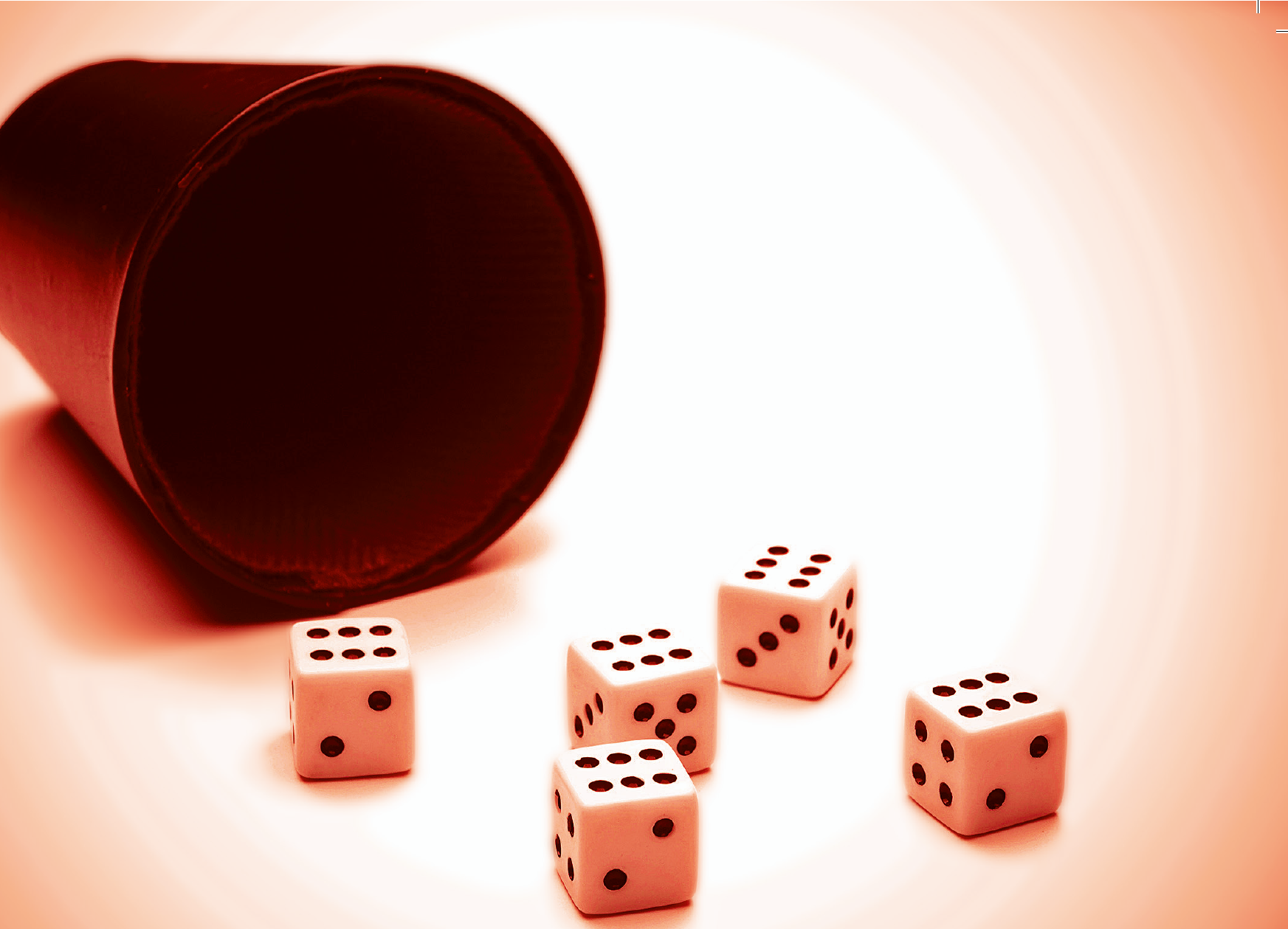 Kombinatorik- und Wahrscheinlichkeitsaufgaben - 
aktivierend, spannend und amüsant gestaltet.
Thomas Bachmann, Kantonsschule Musegg (Luzern)
Schweizerischer Tag über Mathematik und Unterricht, 13. Sept. 2023
Lehrmittel
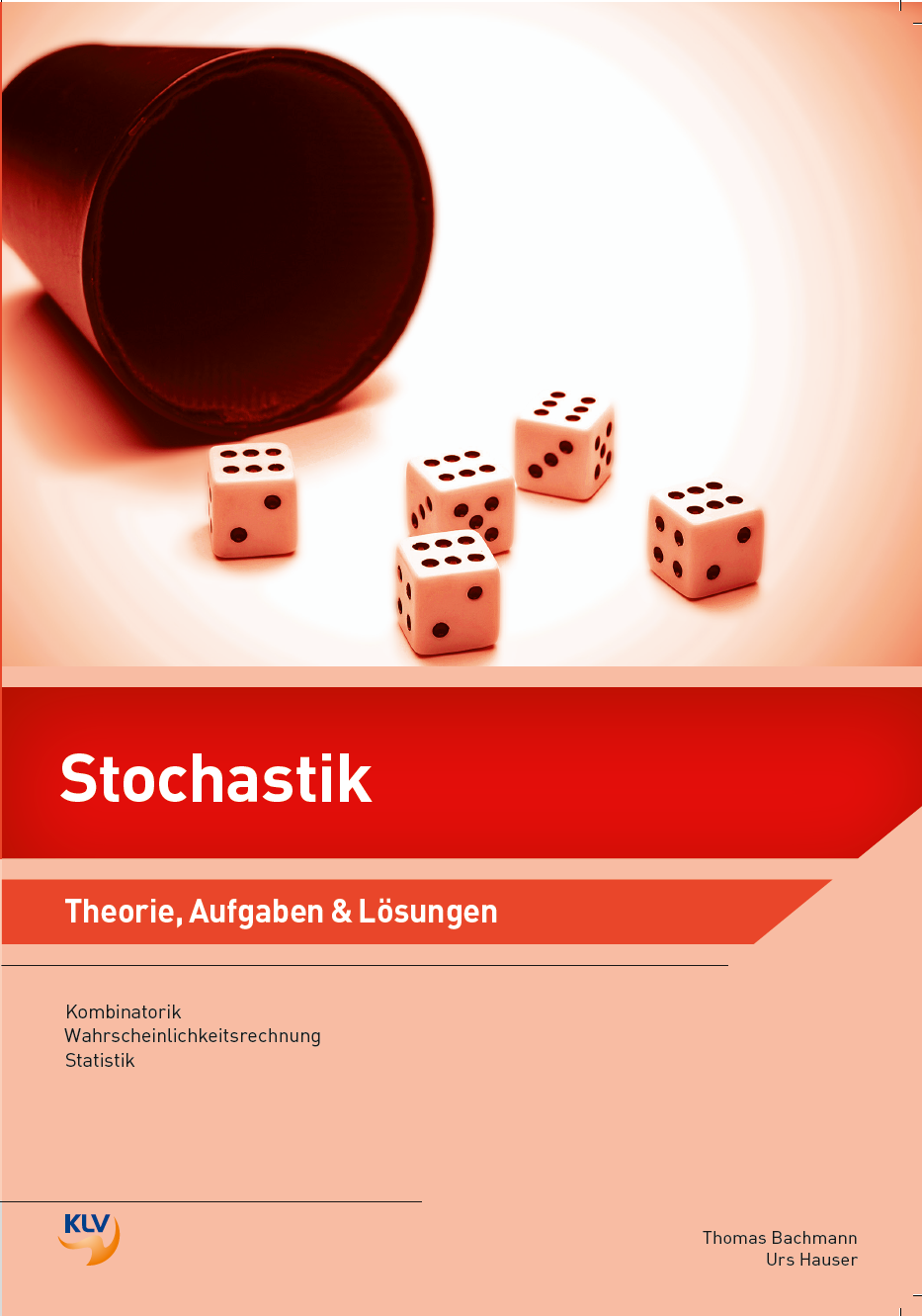 STOCHASTIK
Thomas Bachmann, Urs Hauser
Kombinatorik
Projektaufgabe
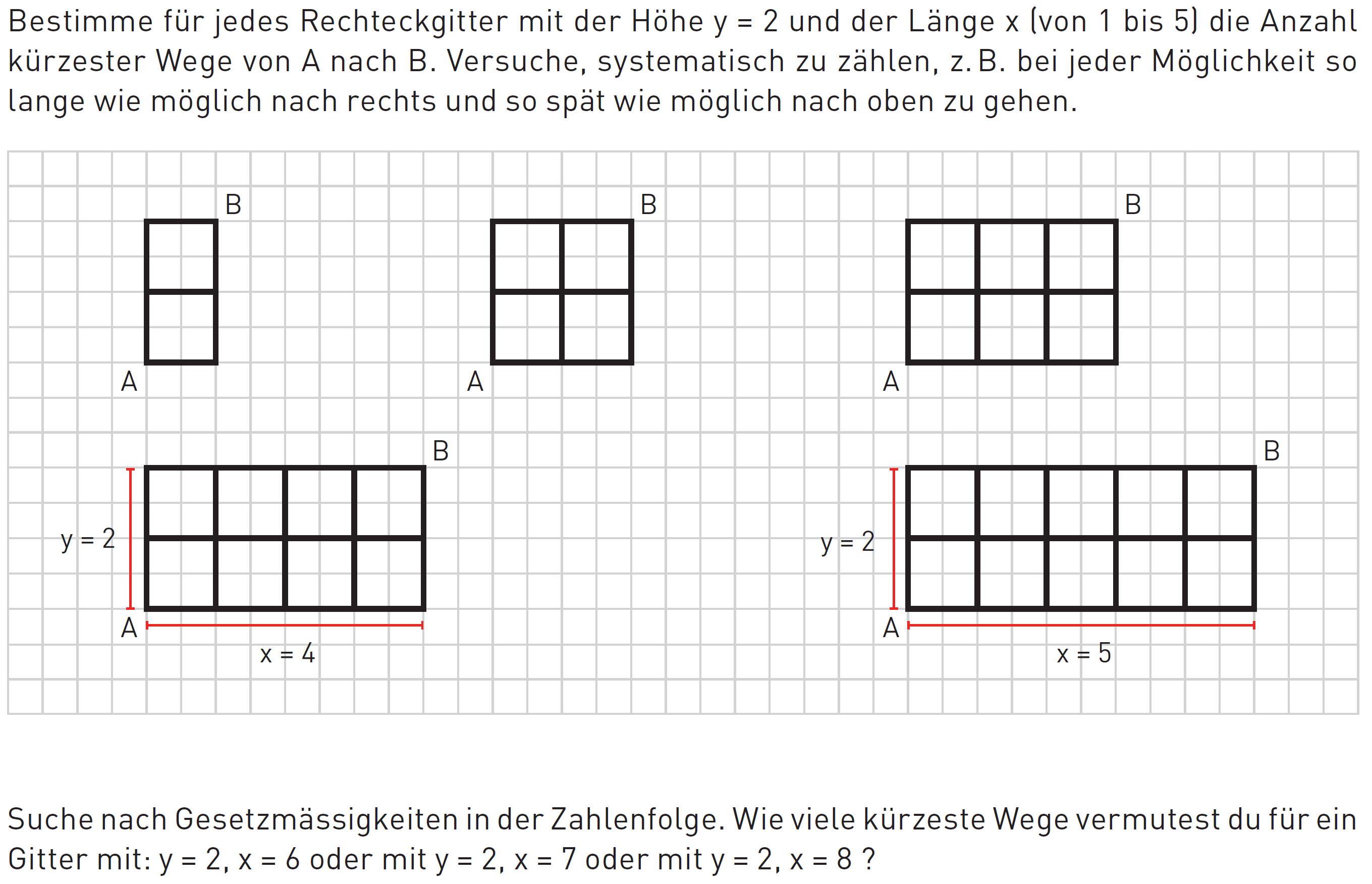 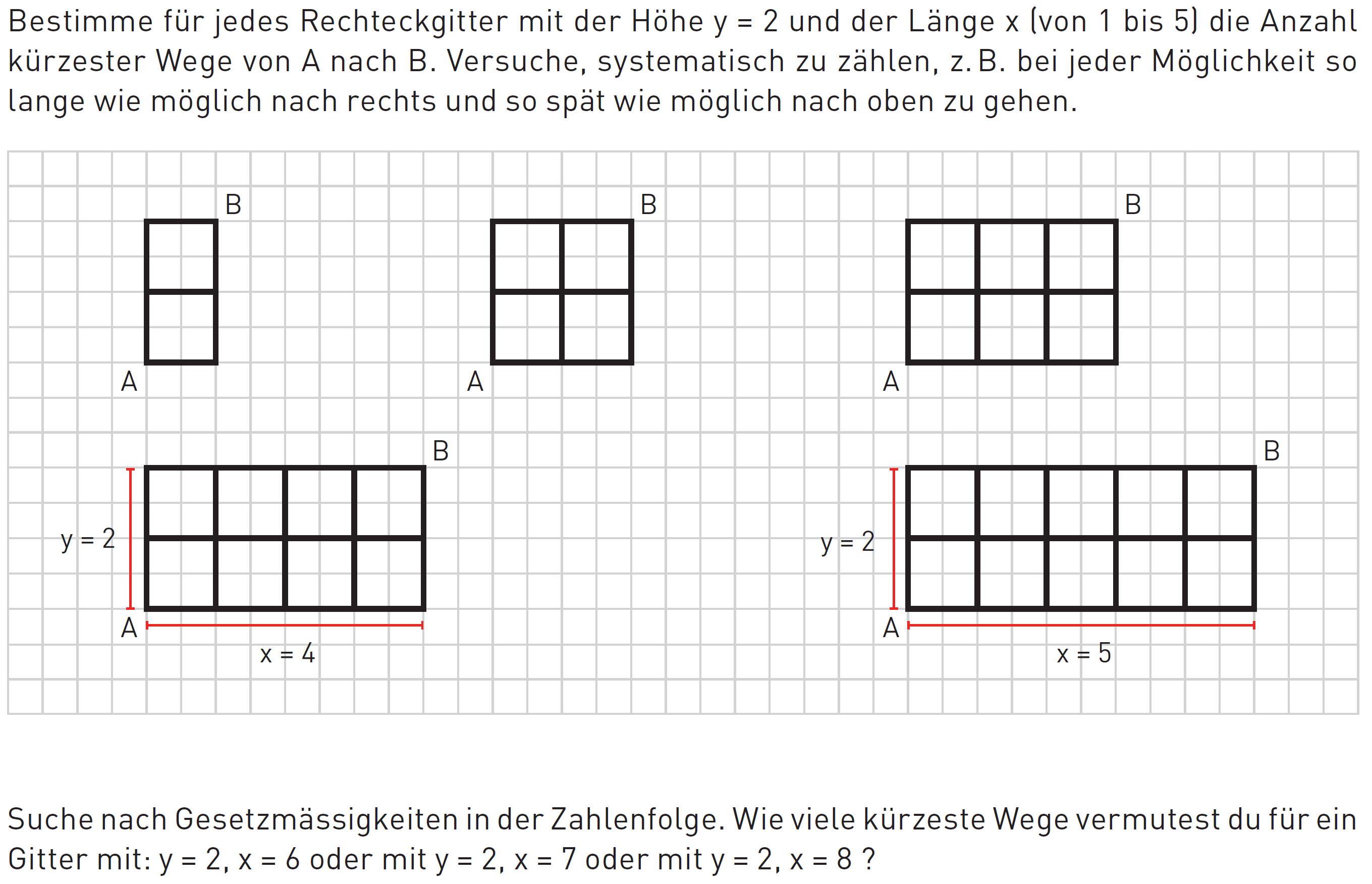 Projekt 4 «Lotto»
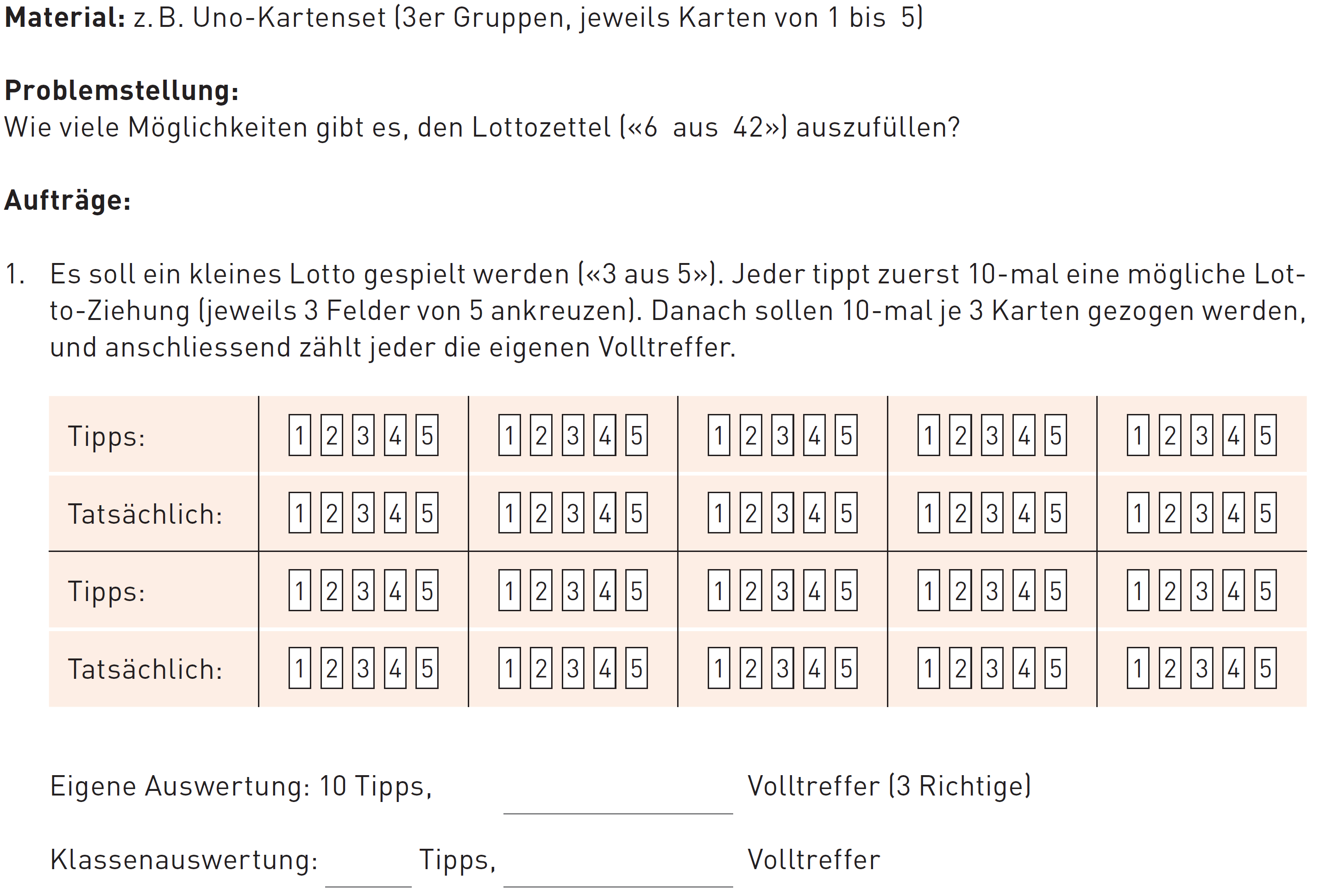 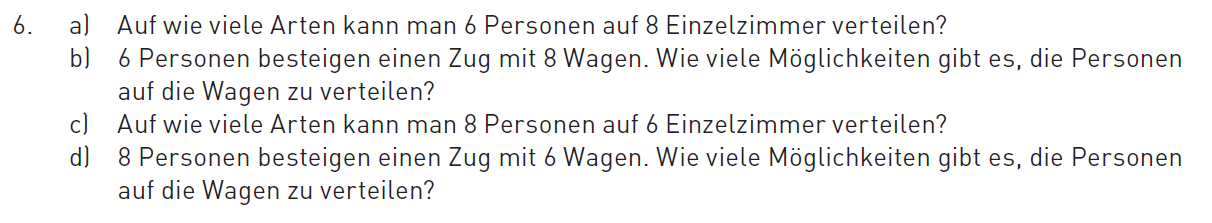 «Briefumschläge»
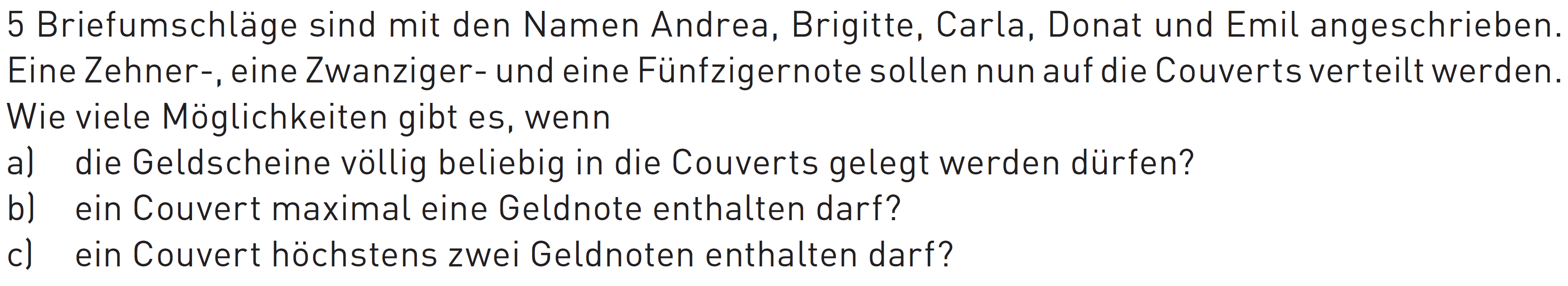 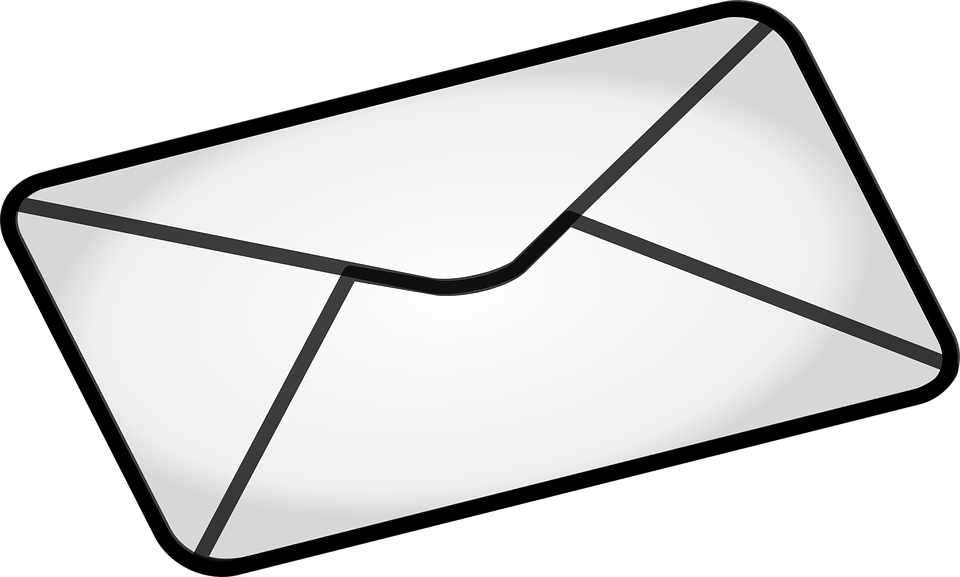 Carla
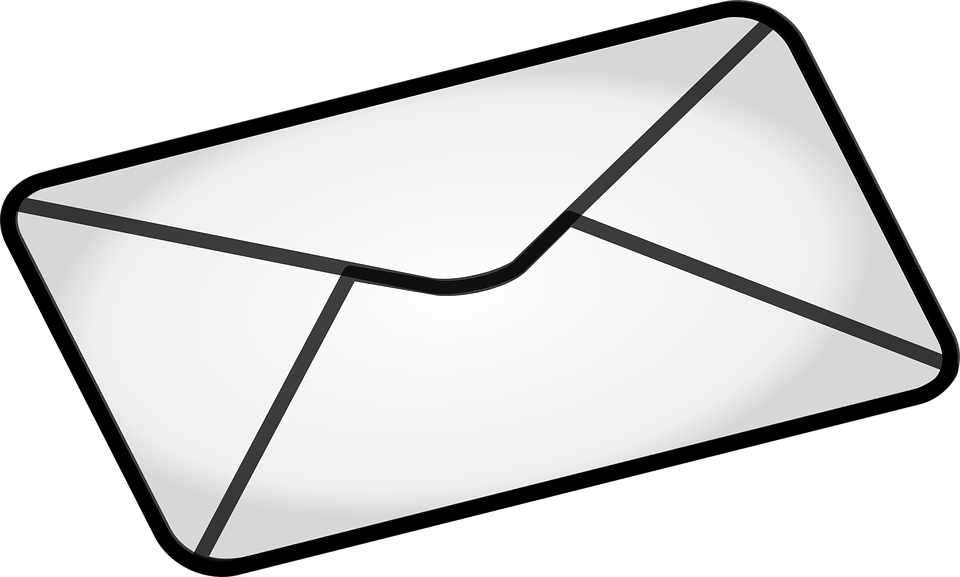 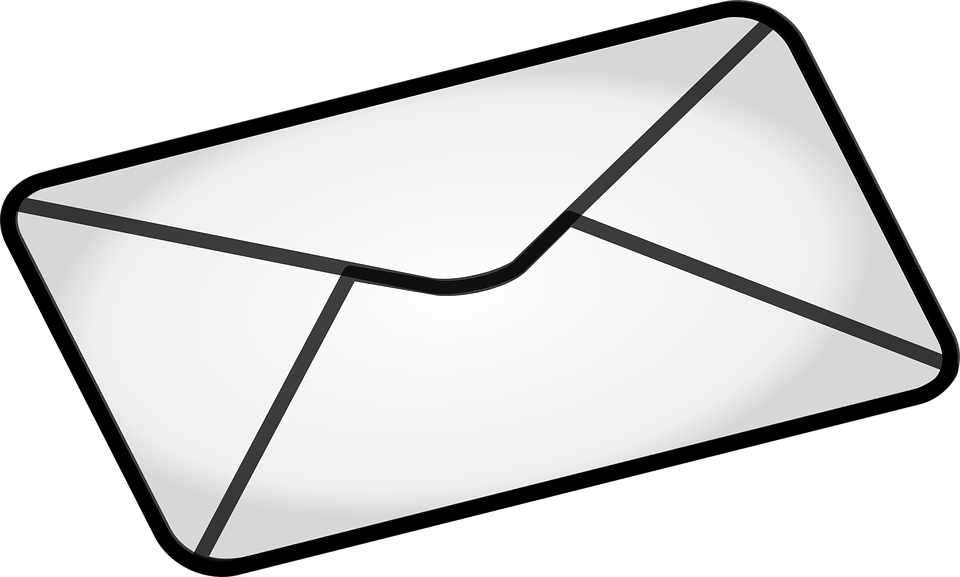 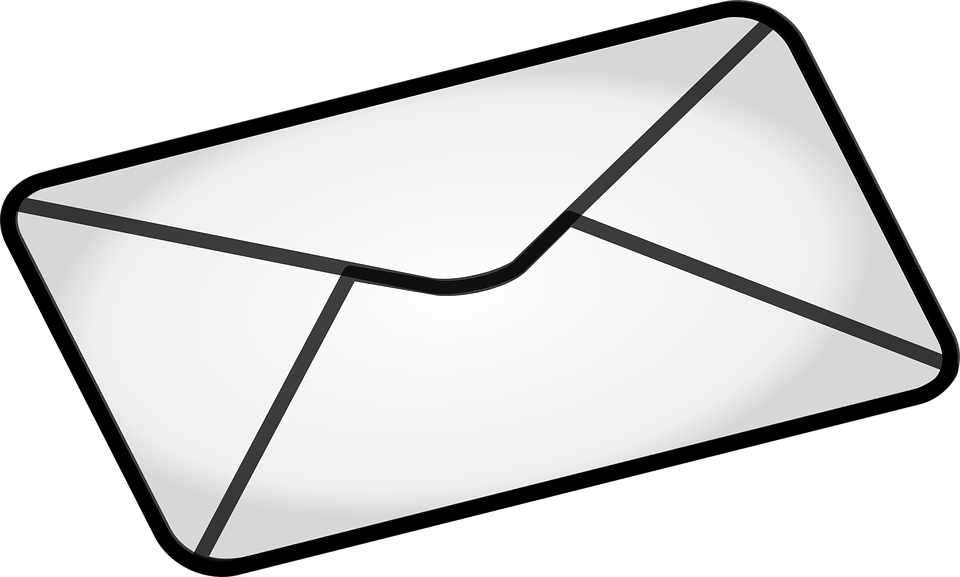 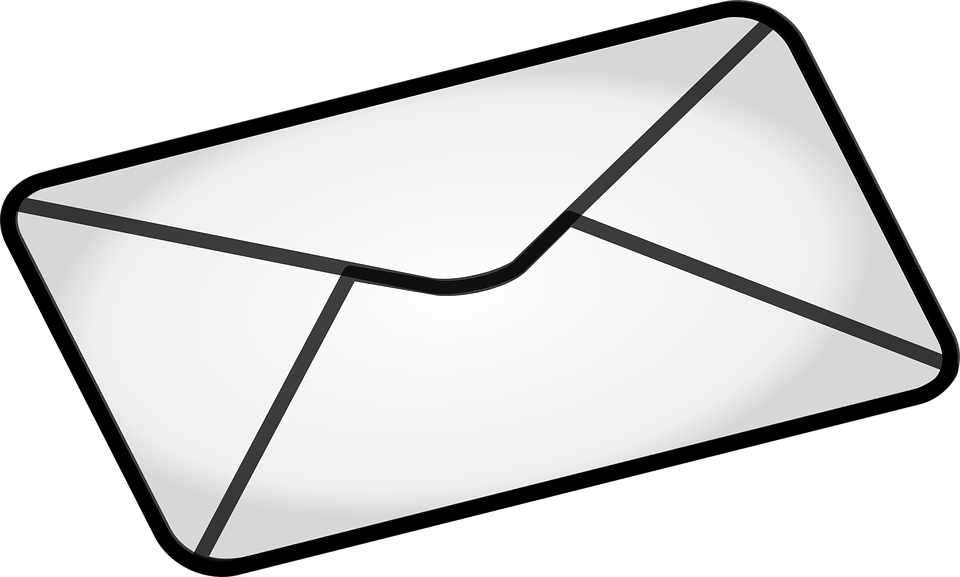 Andrea
Brigitte
Donat
Emil
«Glacé-Stand»
An einem Glacéstand hat es eine riesige Auswahl: 39 verschiedene Sorten werden angeboten.

Ayla wählt 5 Kugeln aus, wobei sie von 2 Sorten je 2 Kugeln nehmen möchte.

Wie viele Auswahlmöglichkeiten hat Ayla?
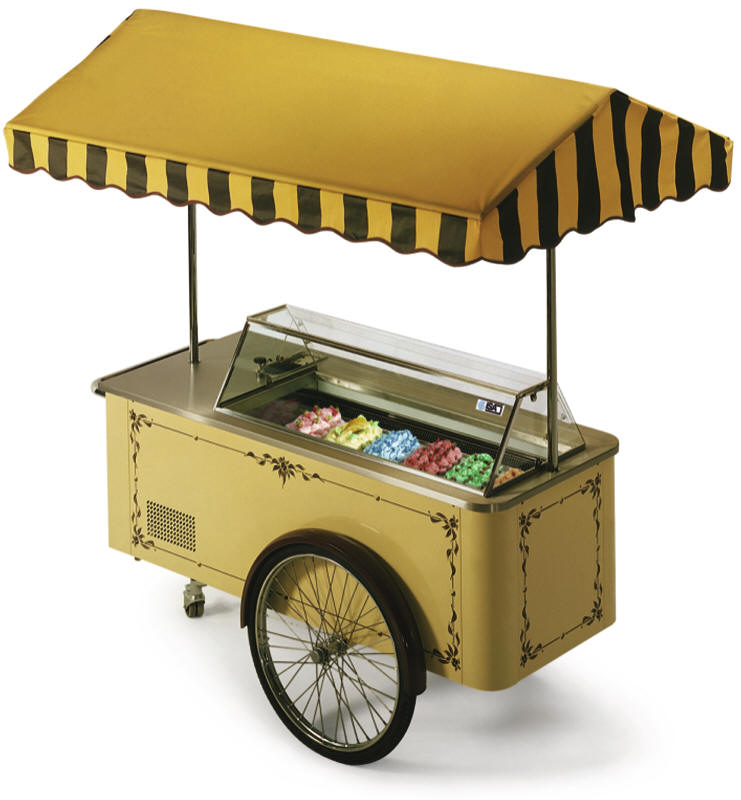 Idee 1a:
Idee 1b:
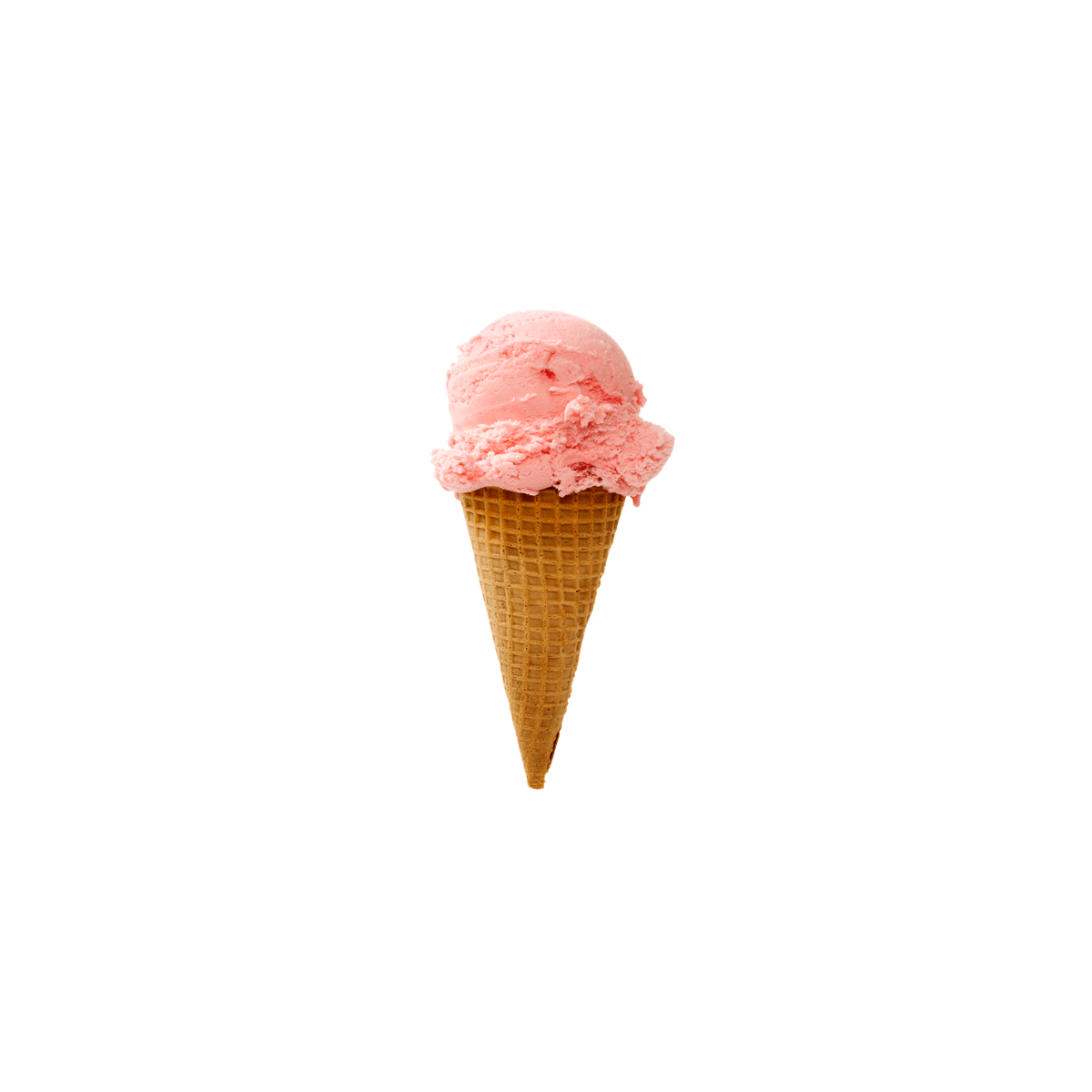 Idee 2:
«Sessellift»
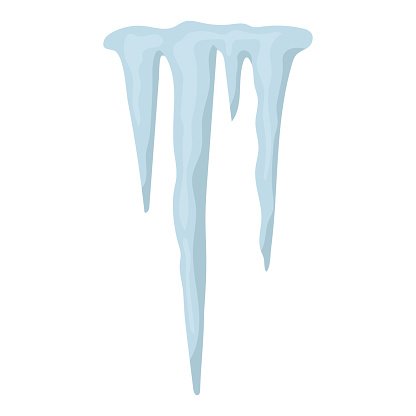 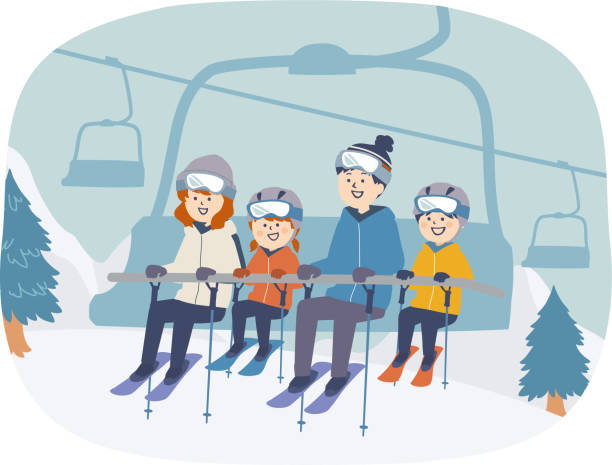 Vier Freunde gehen Skifahren und warten an einem Sessellift mit jeweils 4er-Sesseln.
 
Ein leerer 4er-Sessel kommt. Auf wie viele verschiedene Arten können die 4 Freunde darauf Platz nehmen?


Ein leerer 4er-Sessel kommt und beim soeben angekommenen Sessel sitzen erst 2 Leute. Wie viele Möglichkeiten haben die 4 Freunde, sich hinzusetzen?
Lösung:  4!
Lösungsidee 1:
bzw.
Lösungsidee 2:
«US Open»
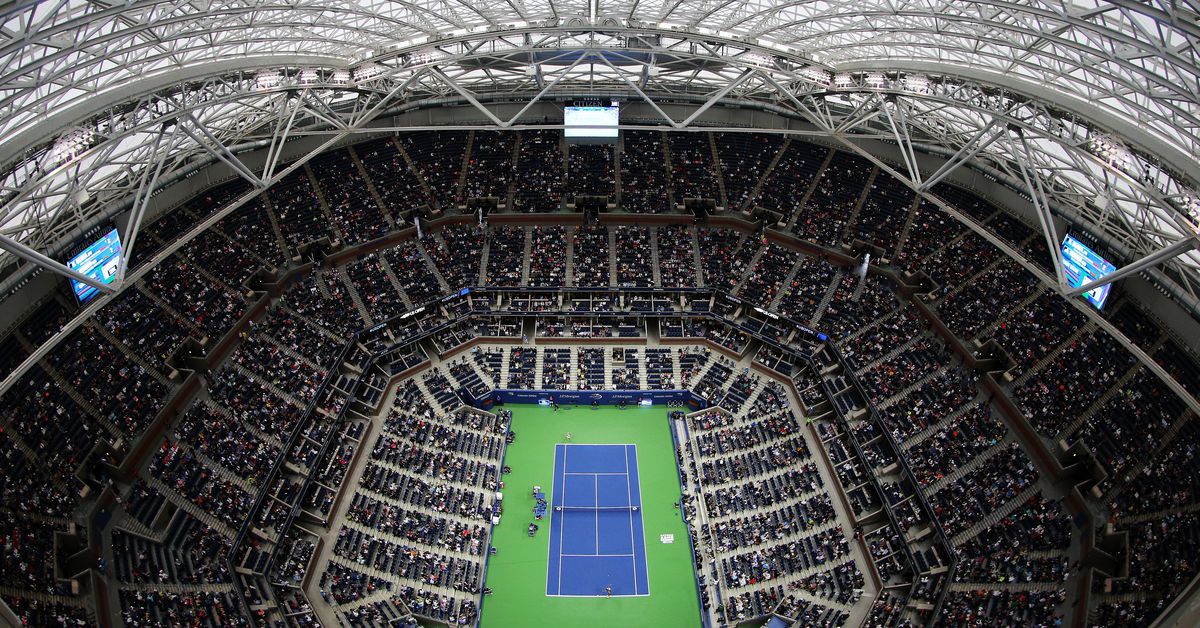 Am US Open dürfen 16 Nachwuchsspielerinnen auf den 4 grössten Courts trainieren: Arthur Ashe Stadium, Louis Armstrong Stadium, Grandstand Stadium und Court 17.



Die 16 Spielerinnen werden zufällig ausgelost, so dass auf jedem Court ein Doppel stattfindet.Wie viele Möglichkeiten (Spielkonstellationen) gibt es?
Lösungsidee 2:
Lösungsidee 3:
Lösungsidee 1:
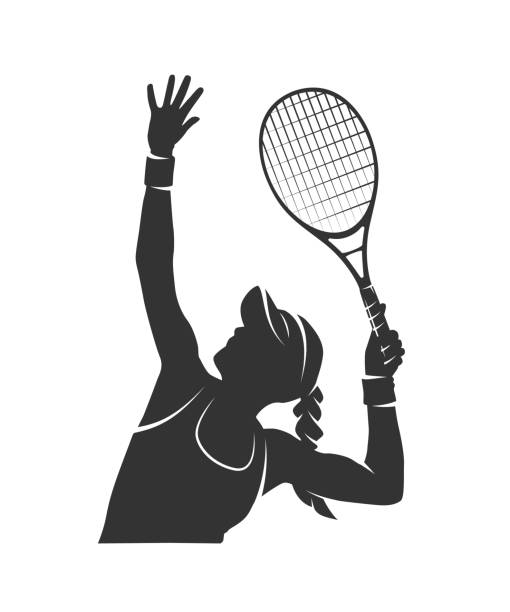 «Lotto»
Schweizer Zahlenlotto: 6 Zahlen werden aus 42 ausgelost.
Wie viele Ziehungen sind möglich?
Wie viele Ziehungen sind möglich, die keine 2 benachbarte Zahlen enthalten?
Hinweis zu 15 b):
Stell dir eine lange Dominokette vor. Ein Dominostein bedeckt jeweils 2 quadratische Felder, die nummeriert sind.
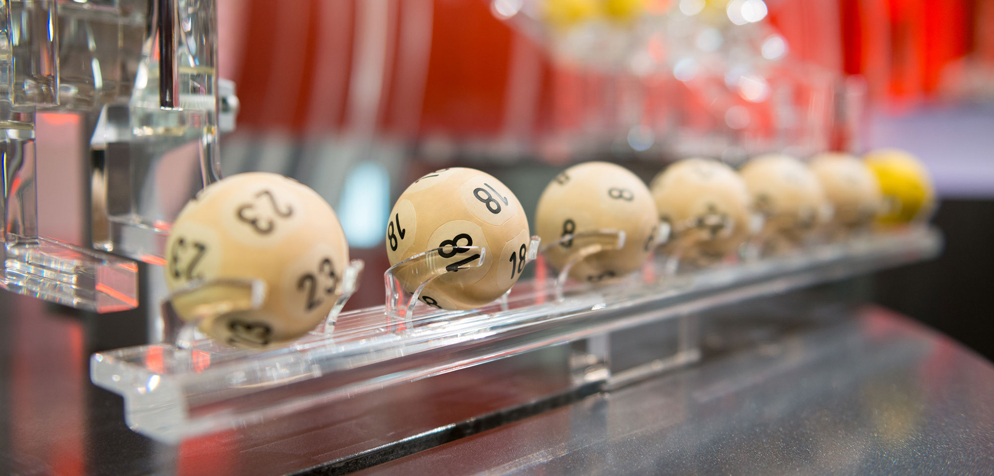 Lotto - Lösungen
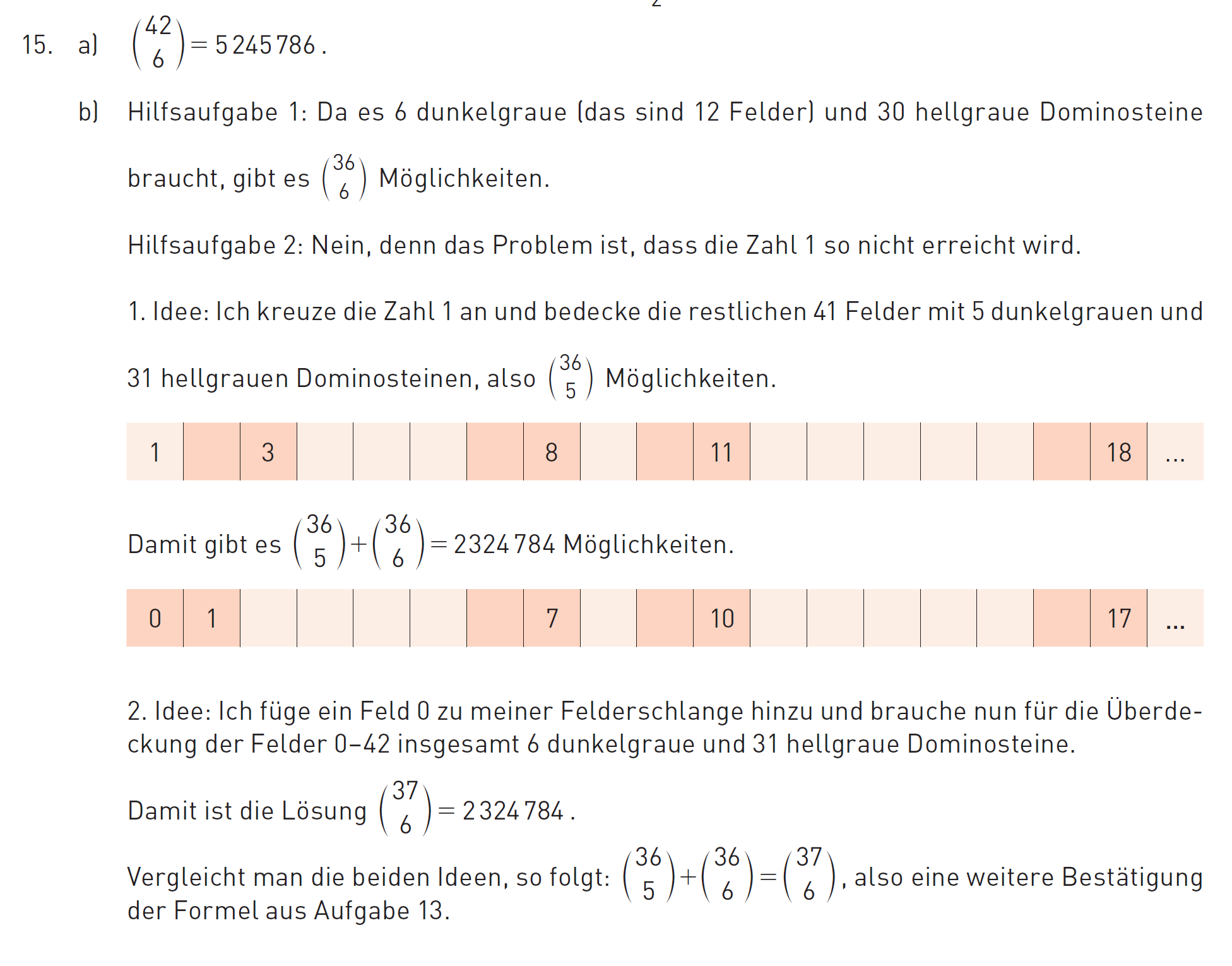 Übersichtsdiagramm
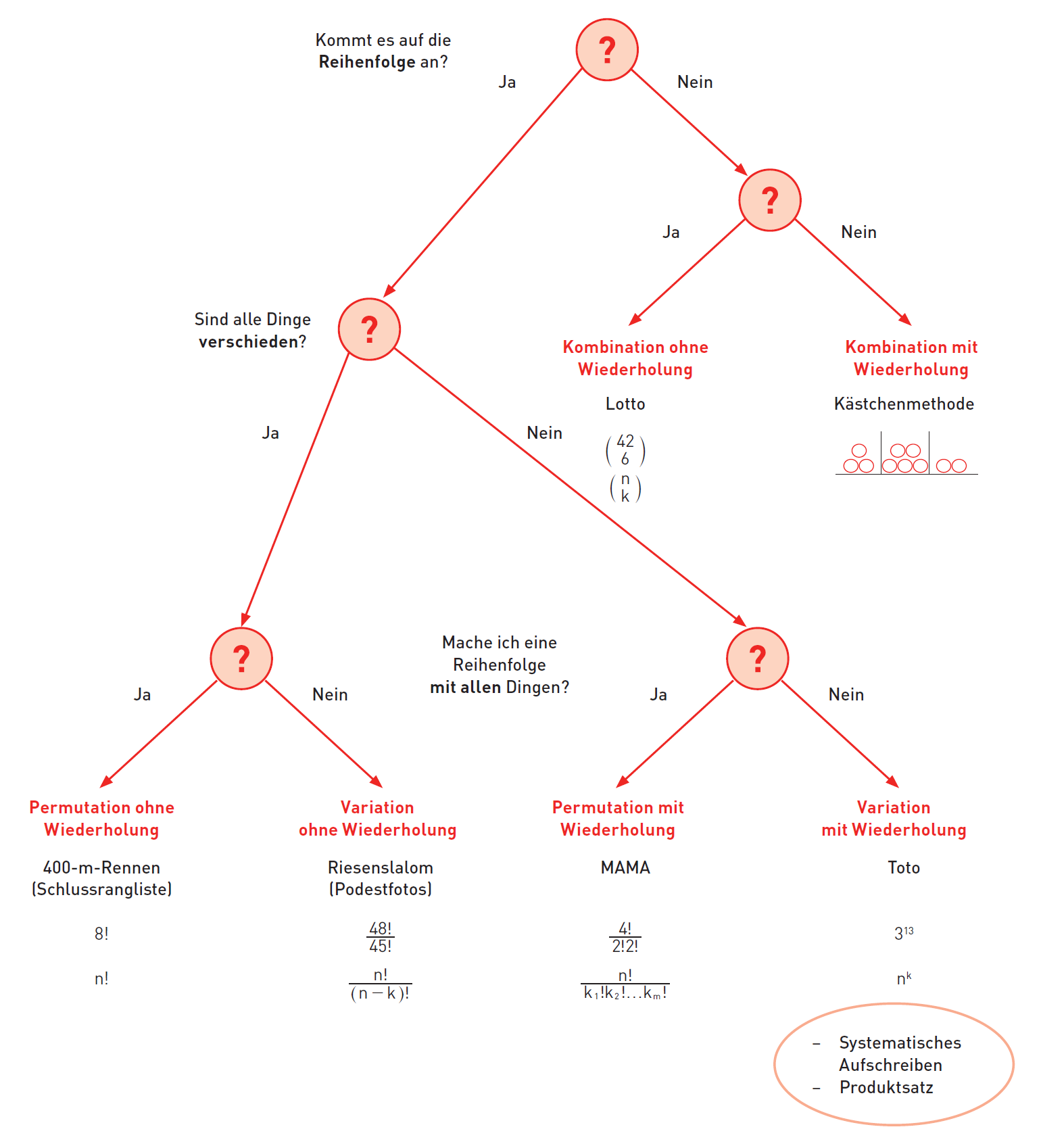 Testserie
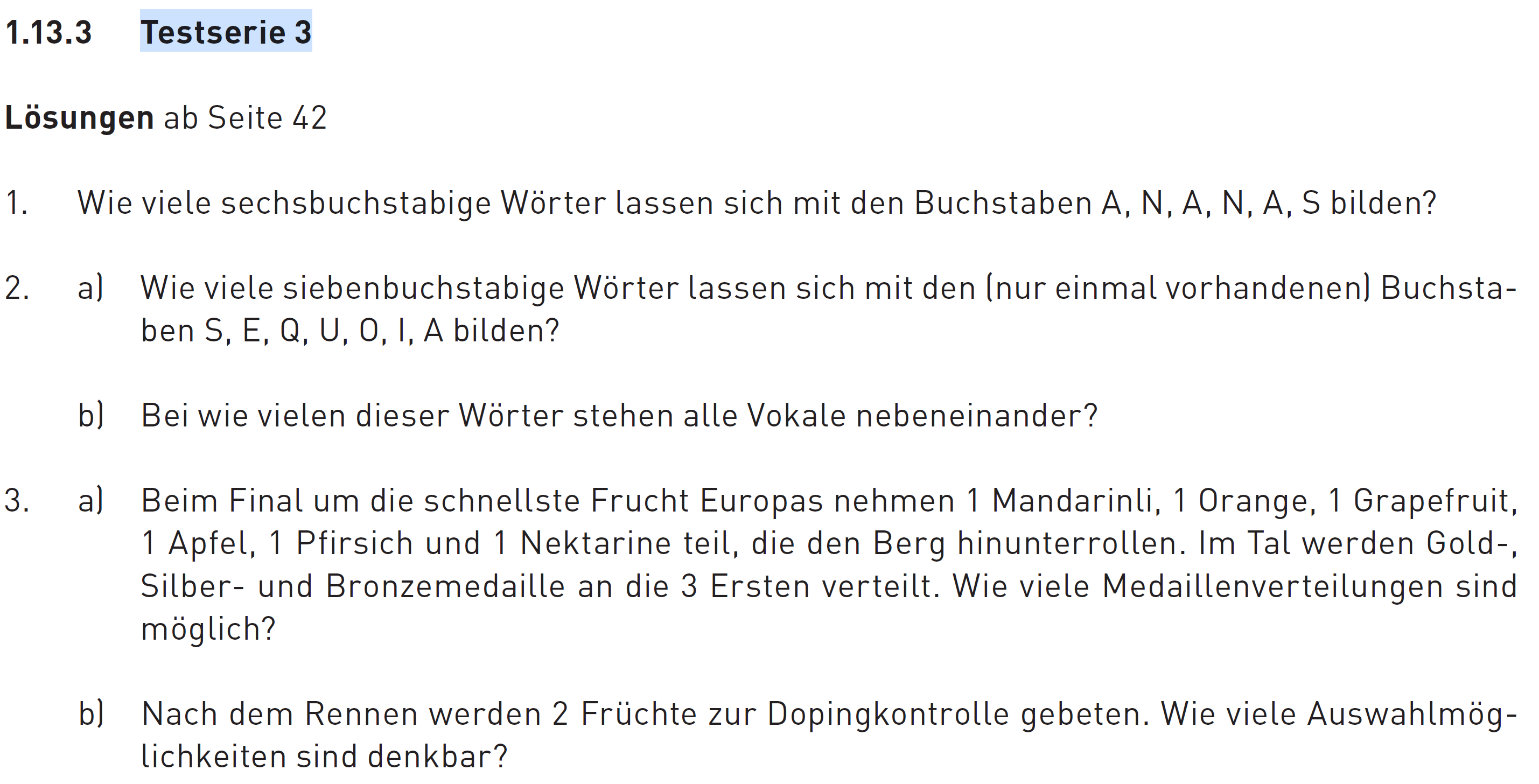 Testserie - Lösungen
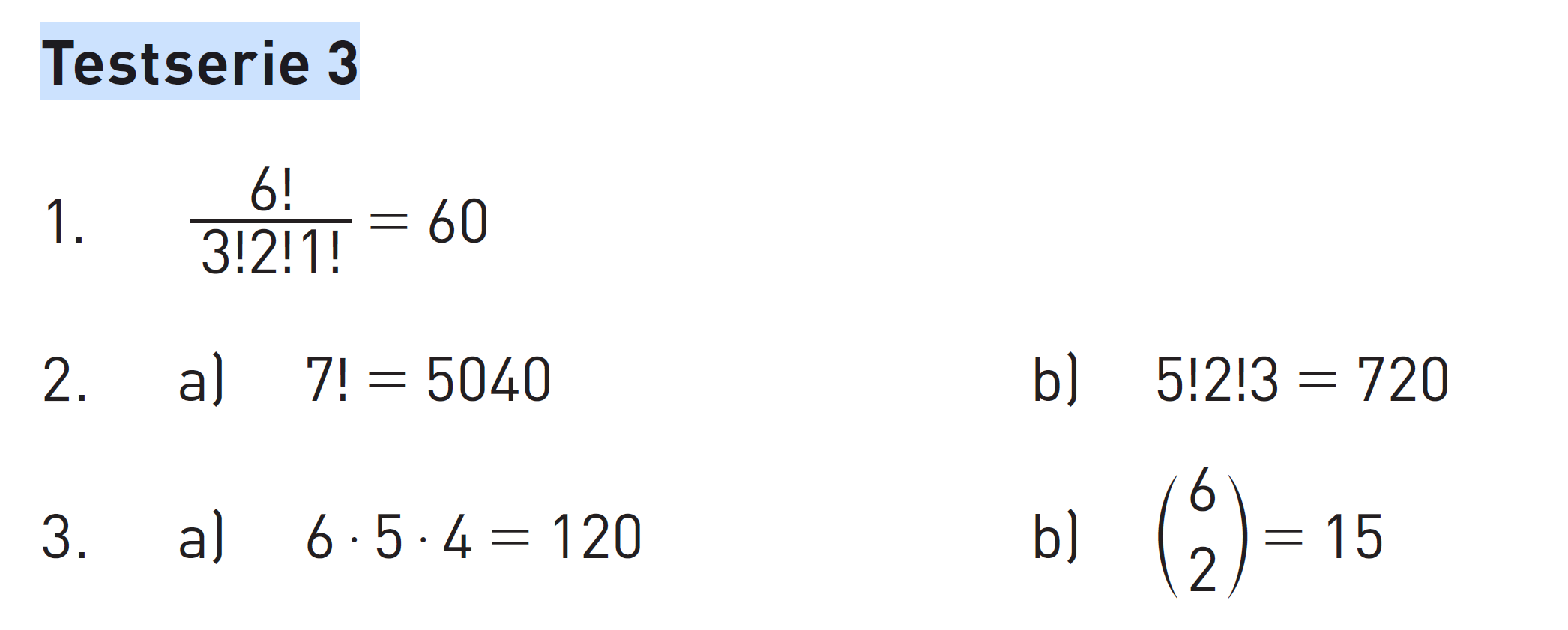 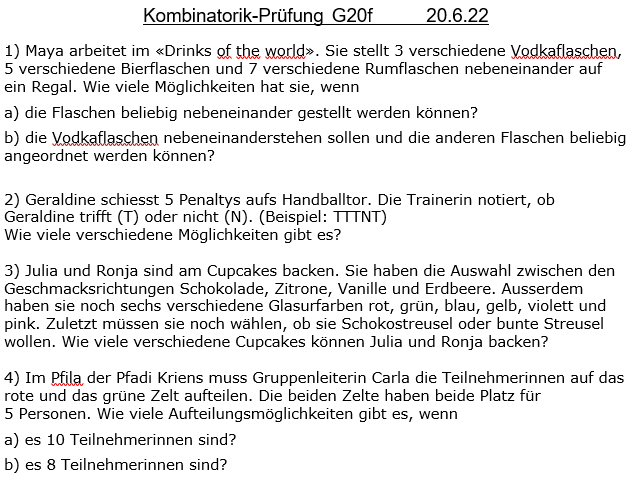 Wahrscheinlichkeitsrechnung
Einführungsaufgaben
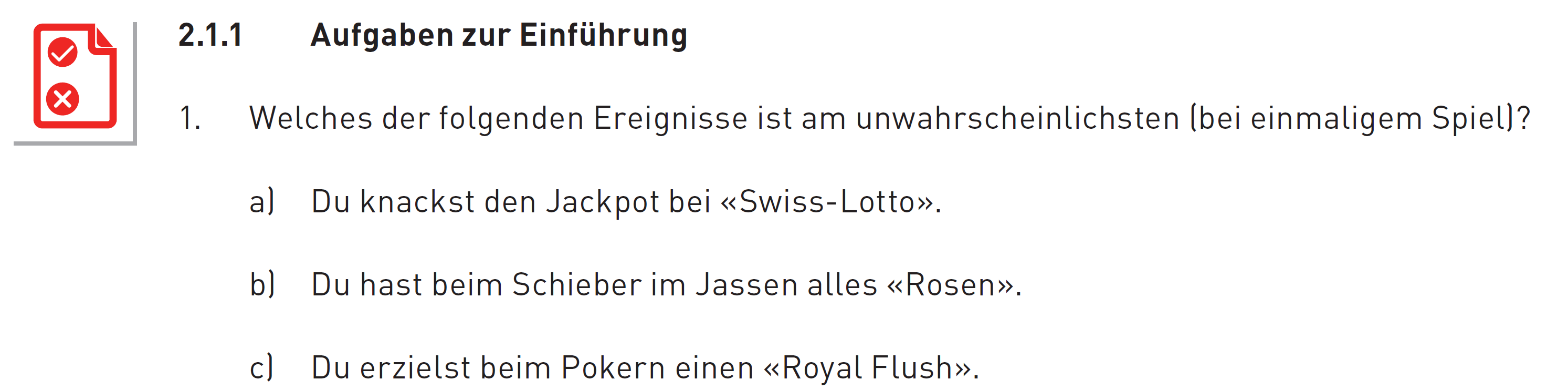 Lösung:   b)
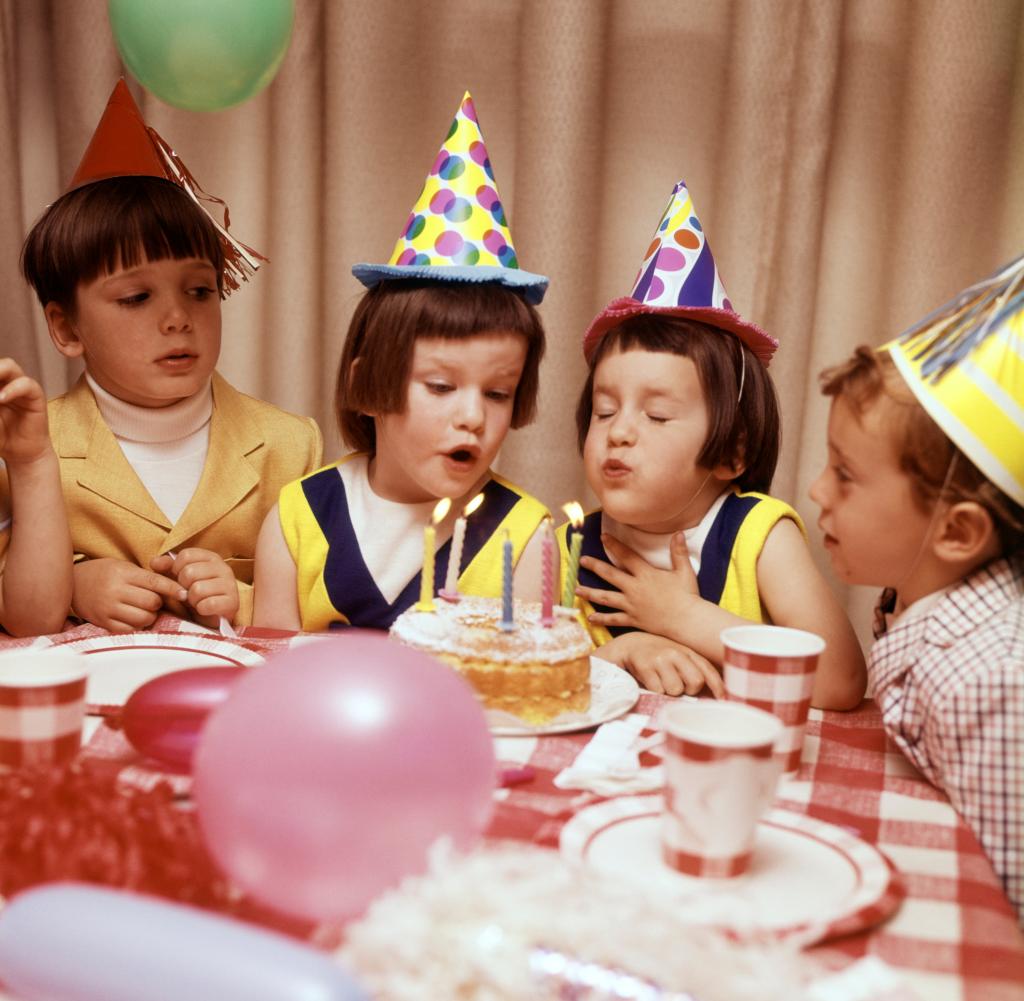 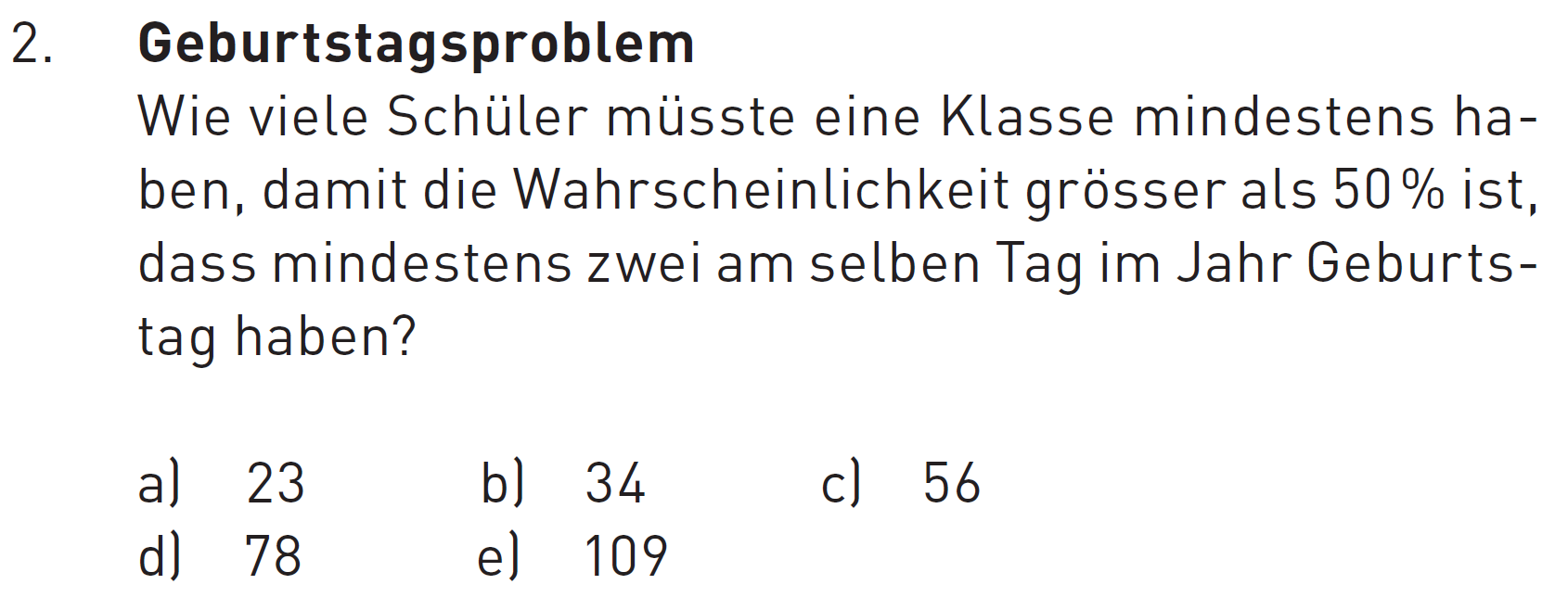 Lösung:   a)
Wahrscheinlichkeit für Anfänger
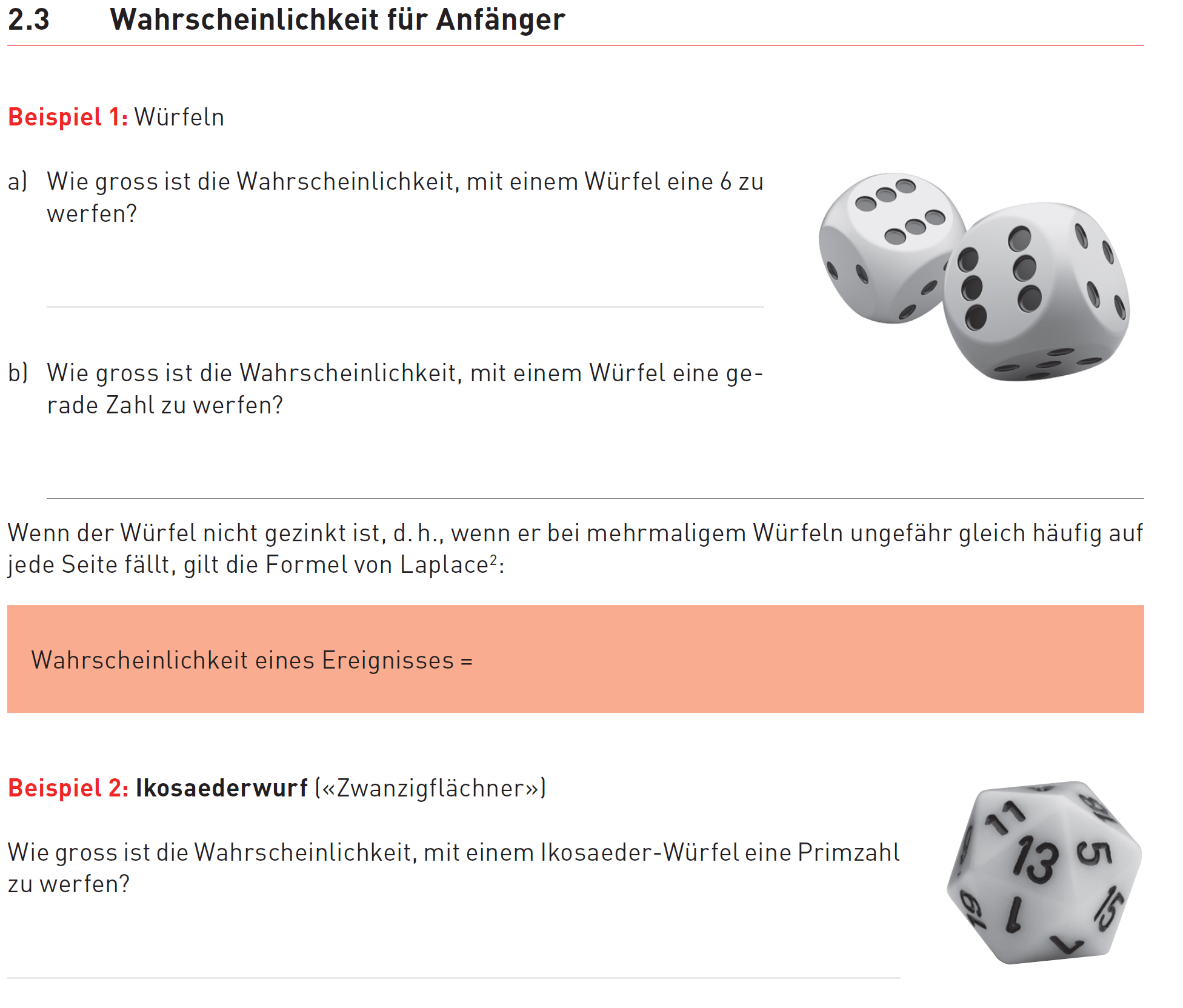 Wahrscheinlichkeit für Fortgeschrittene
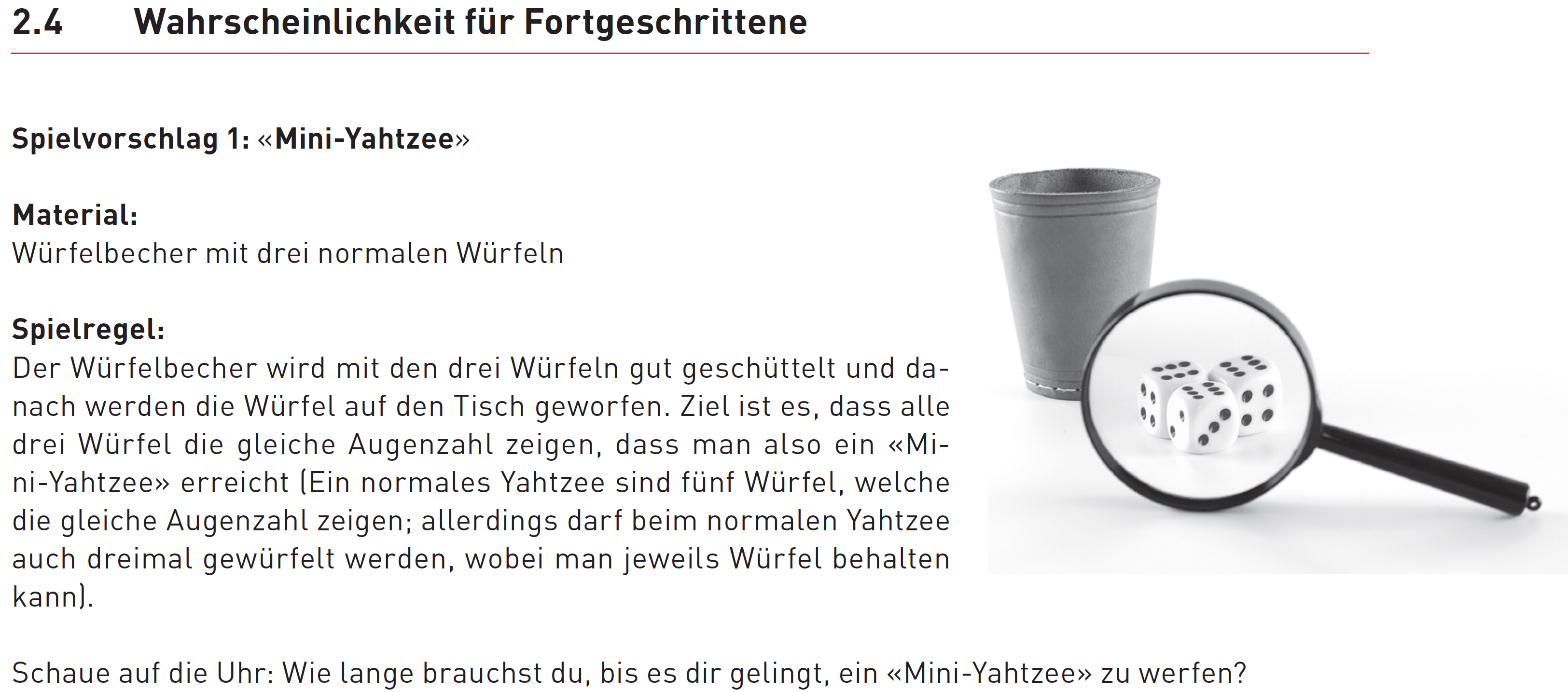 Übungen für Fortgeschrittene
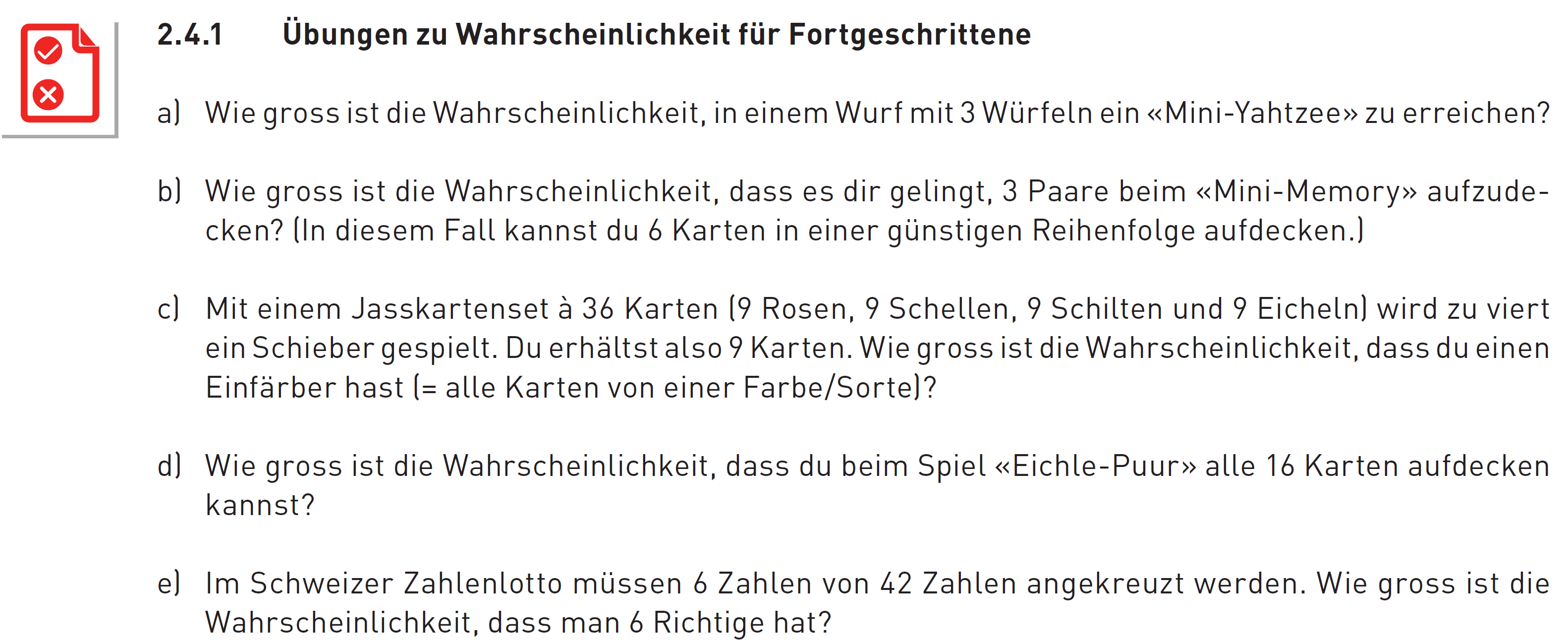 Profis
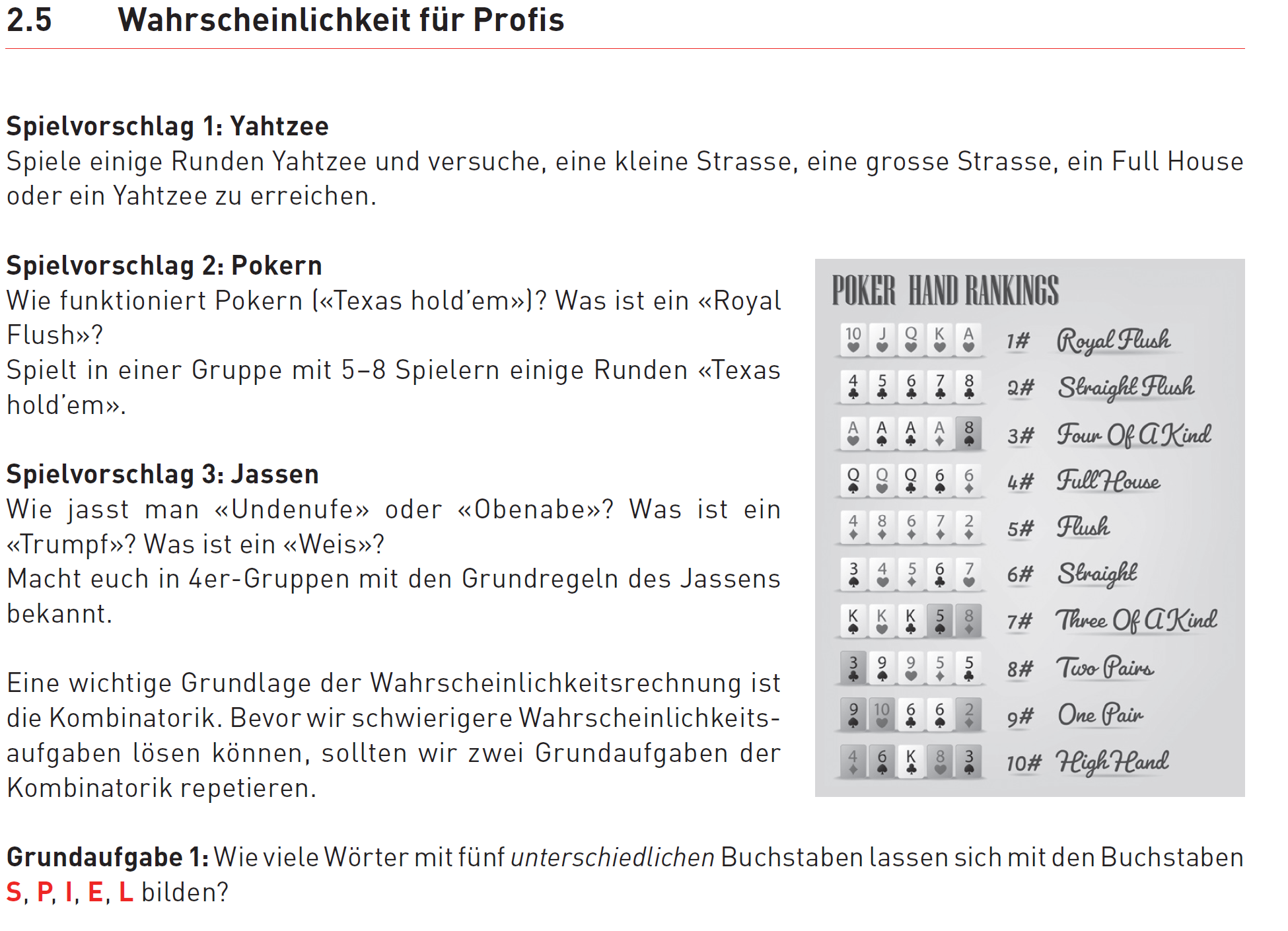 Profis
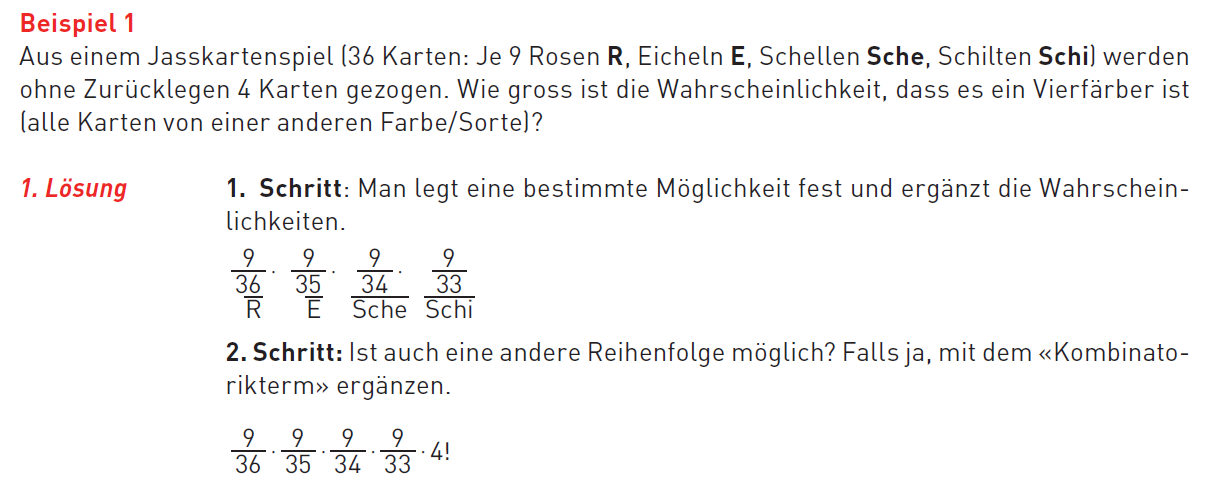 Profis
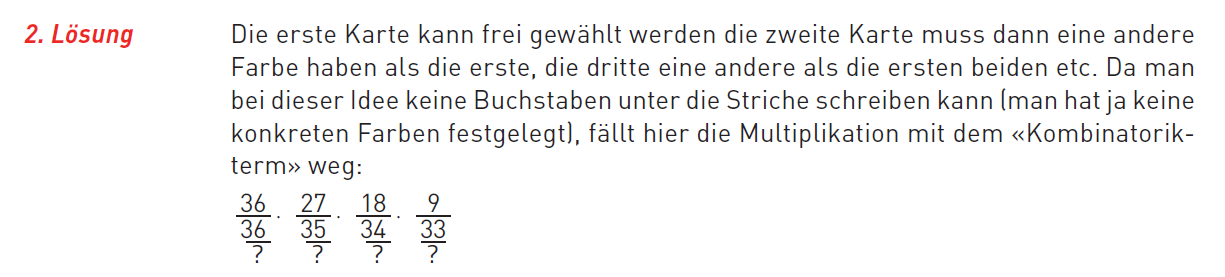 Profis
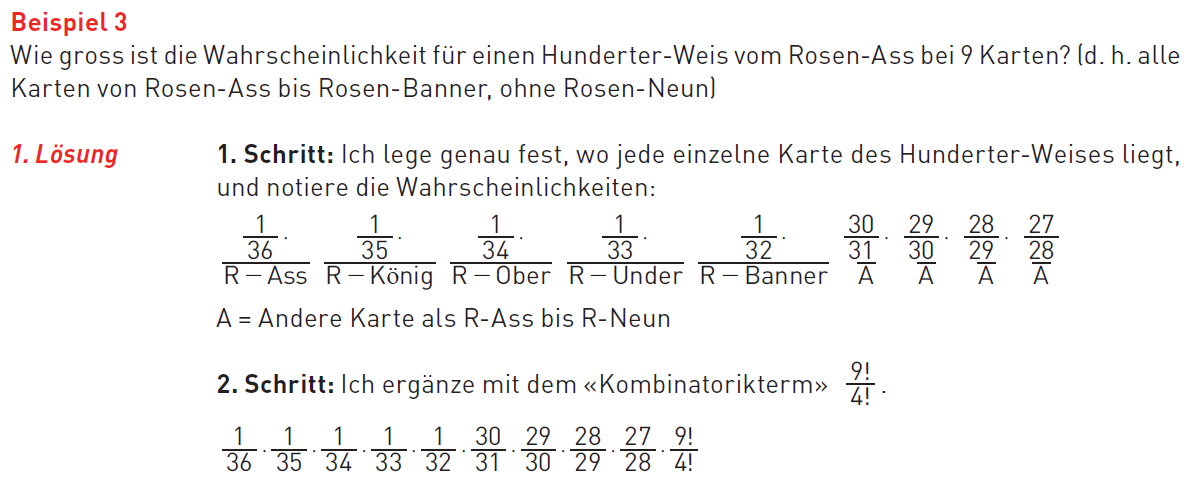 Profis
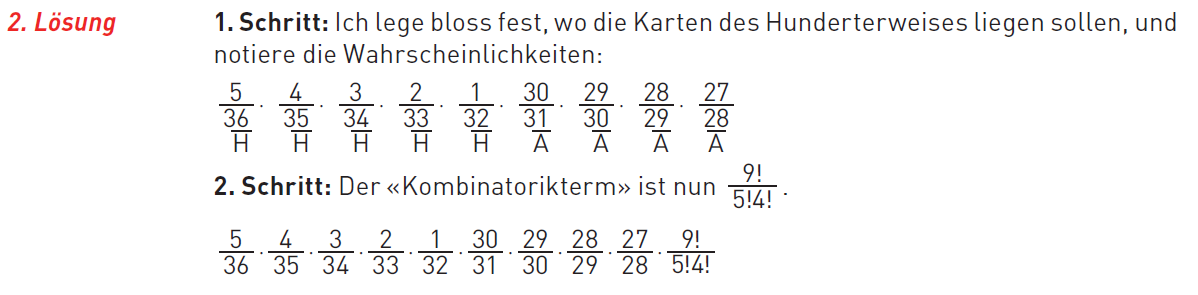 Binomialverteilung
Berechne die Wahrscheinlichkeit, dass du in 7 Würfen mit einem regulären Würfel genau 3-mal eine 6 würfelst.
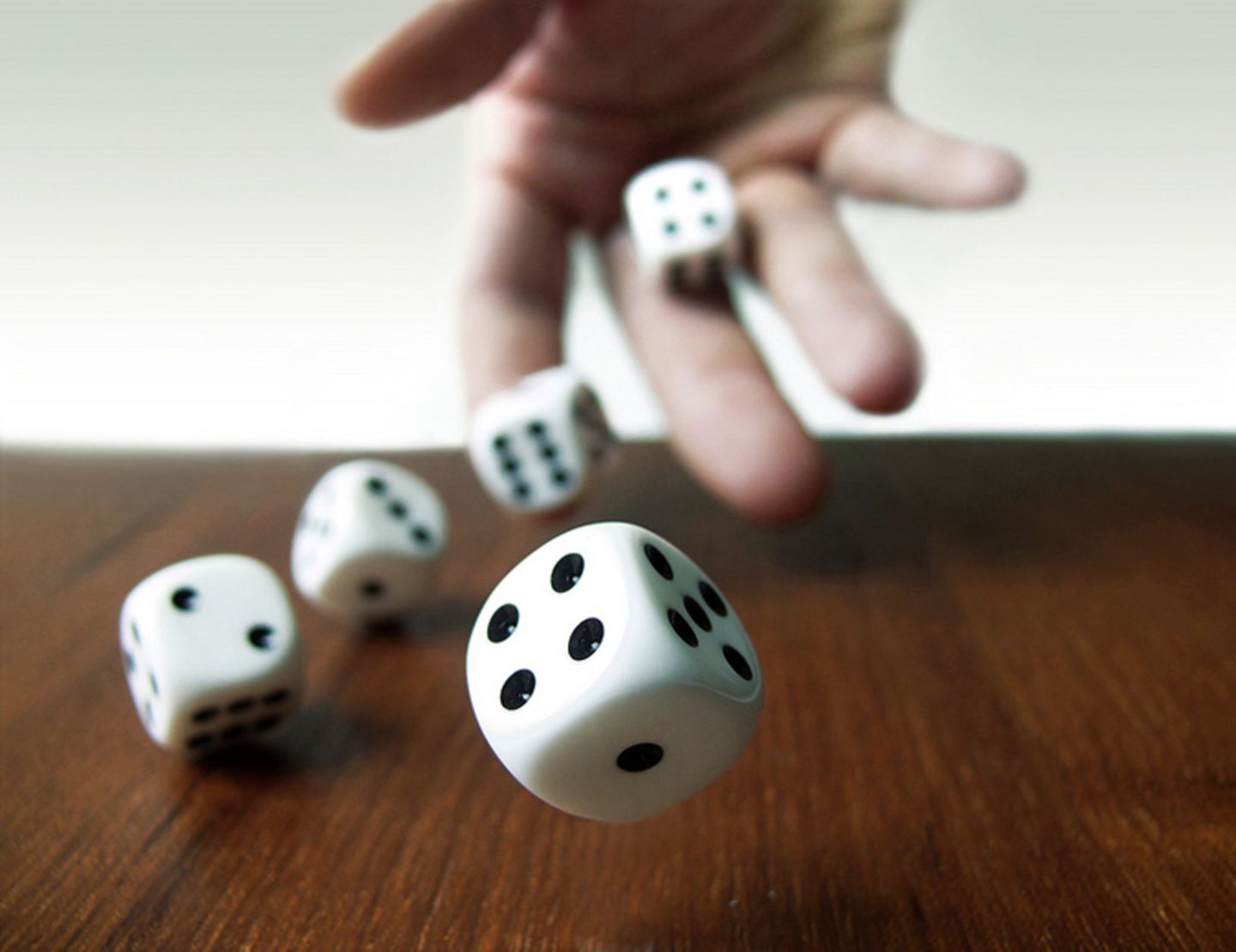 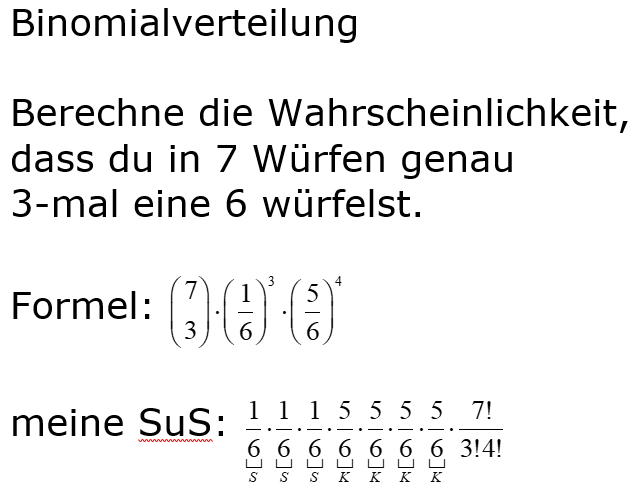 Formel:
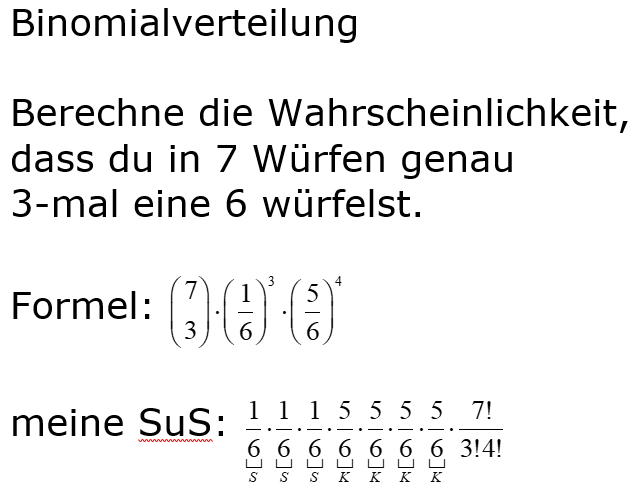 Meine SuS:
Zu viel Kombinatorik vermeiden.

10 Zettel sind mit den Ziffern 0-9 beschriftet. Ich ziehe zufällig 6 Zettel.

Mit welcher Wahrscheinlichkeit ziehe ich 
4 gerade und 2 ungerade Ziffern?
7
9
6
2
5
4
8
1
0
3
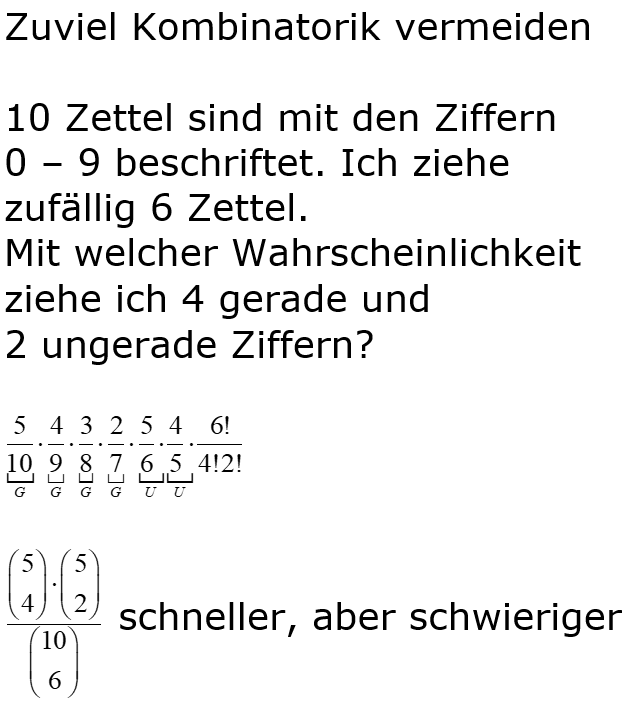 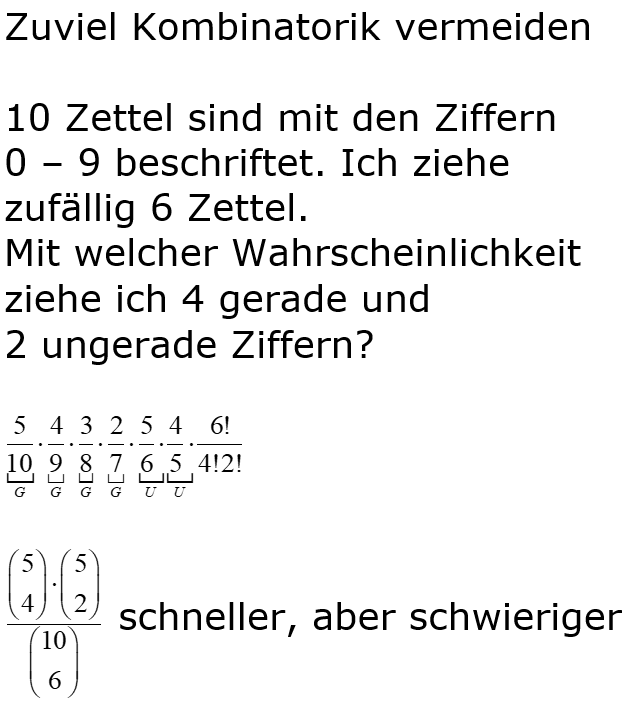 Bedingte Wahrscheinlichkeit
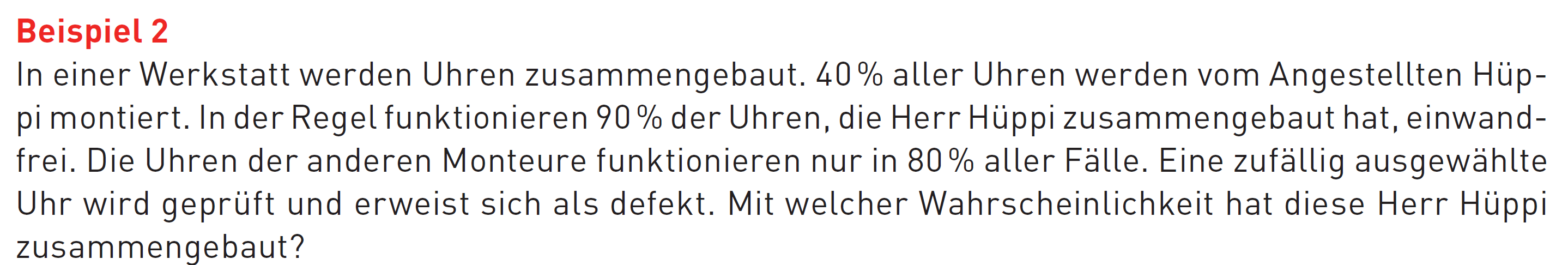 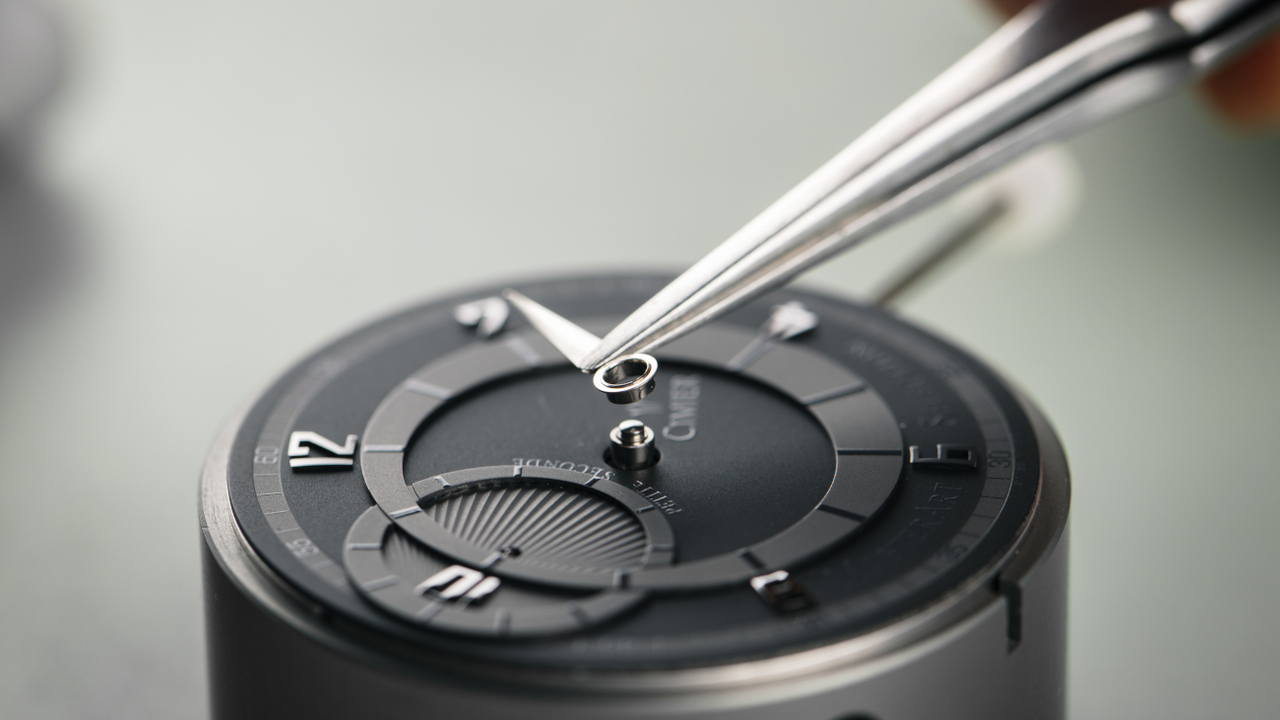 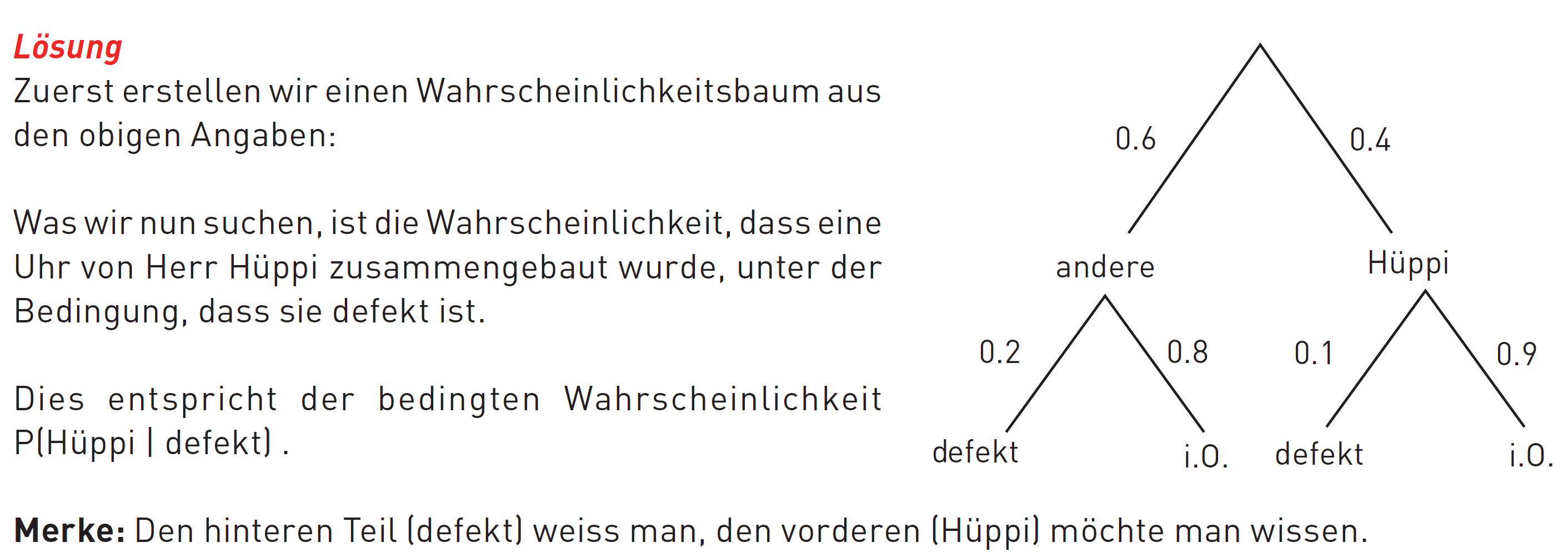 Bedingte Wahrscheinlichkeit
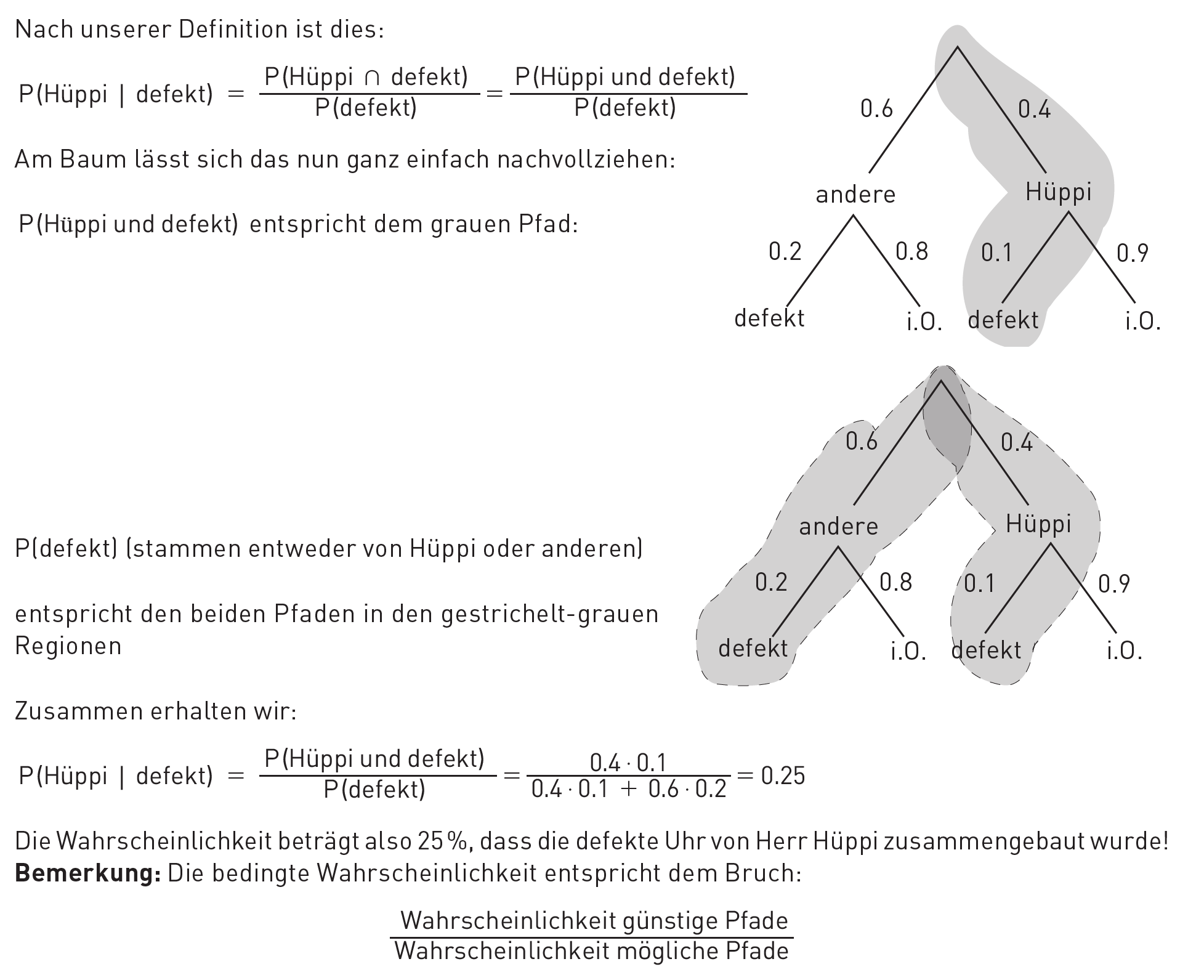 Bedingte Wahrscheinlichkeit
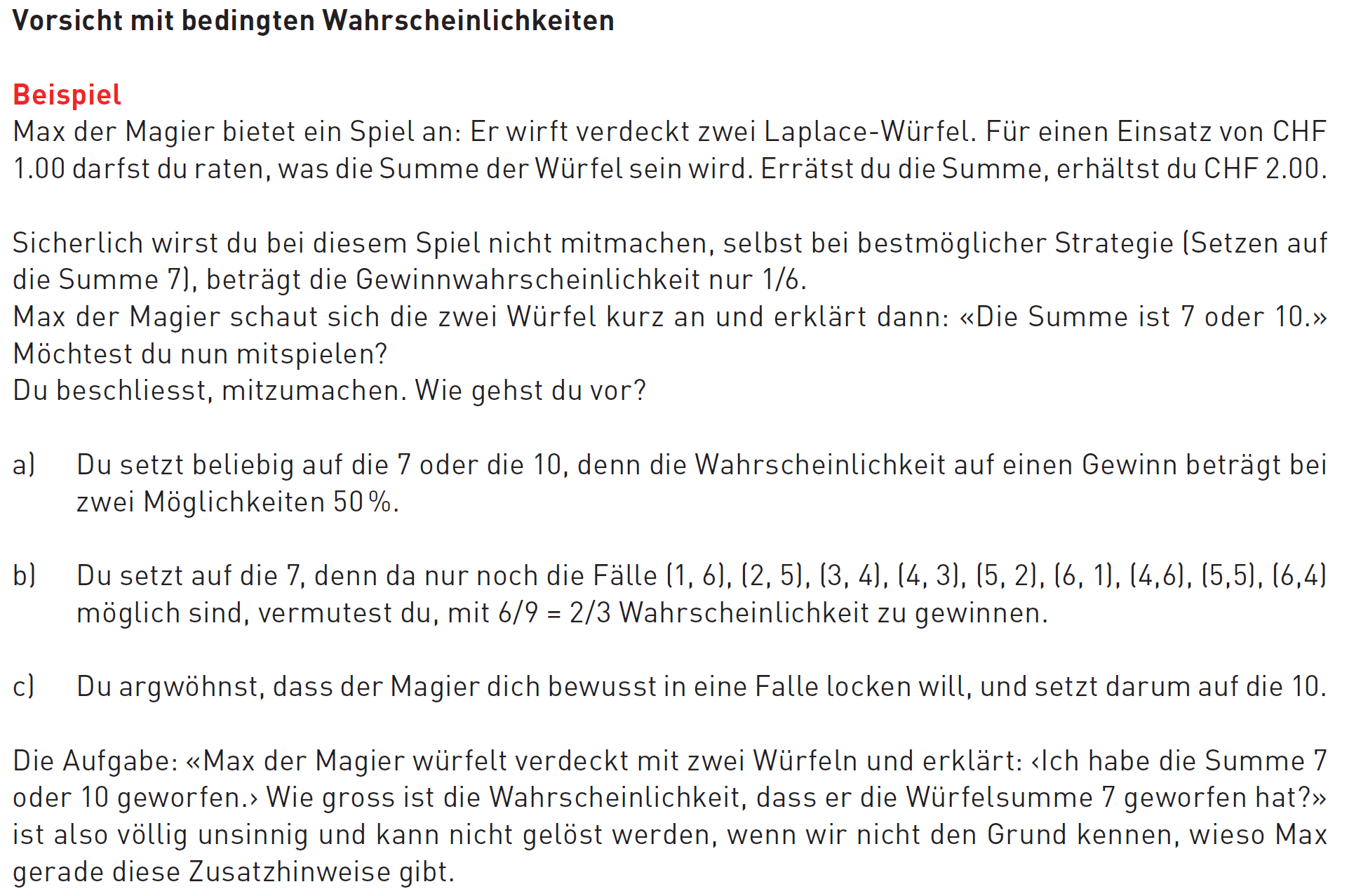 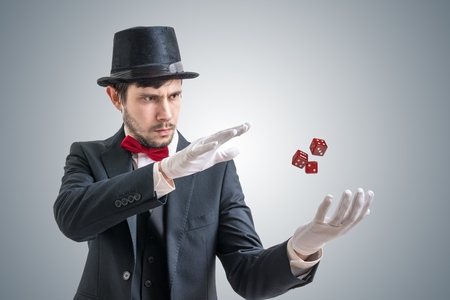 Testserie
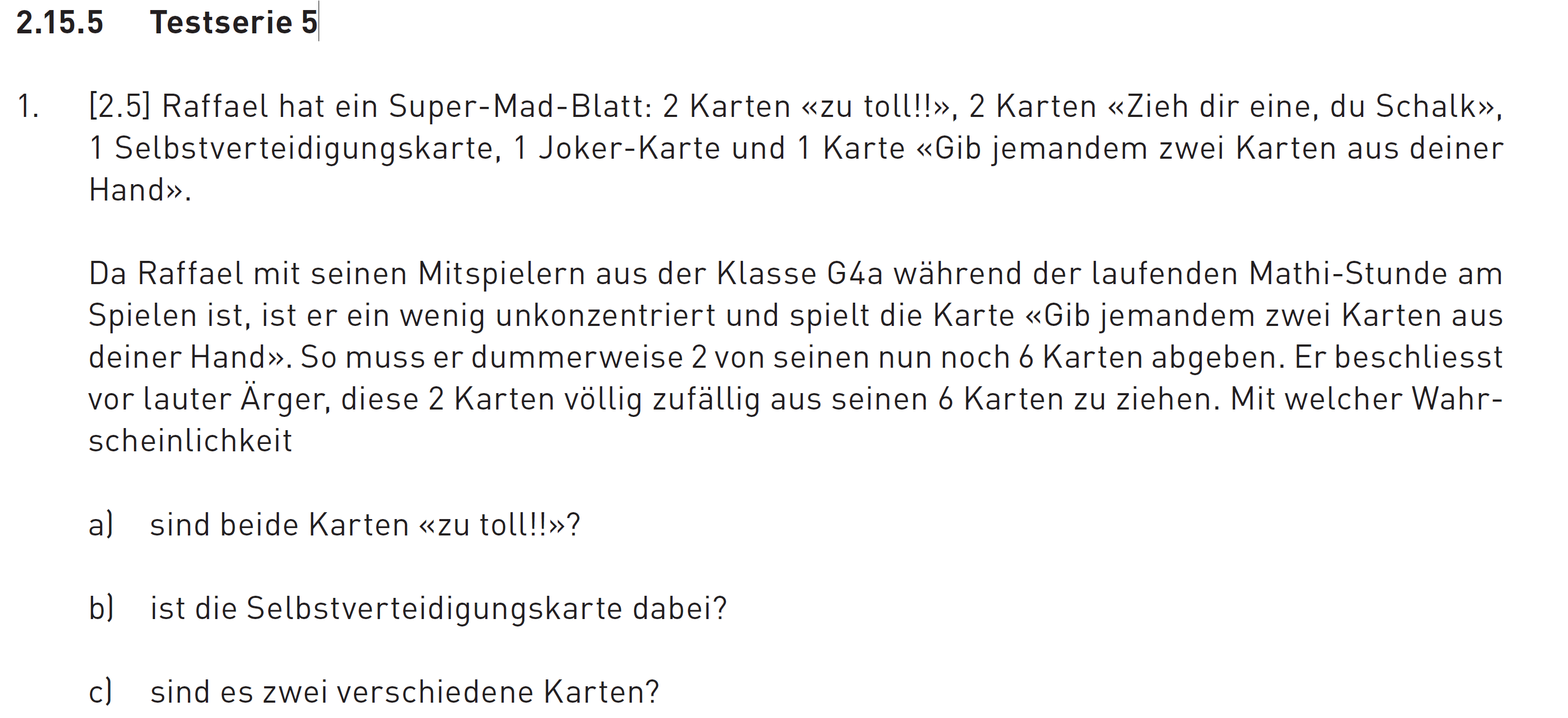 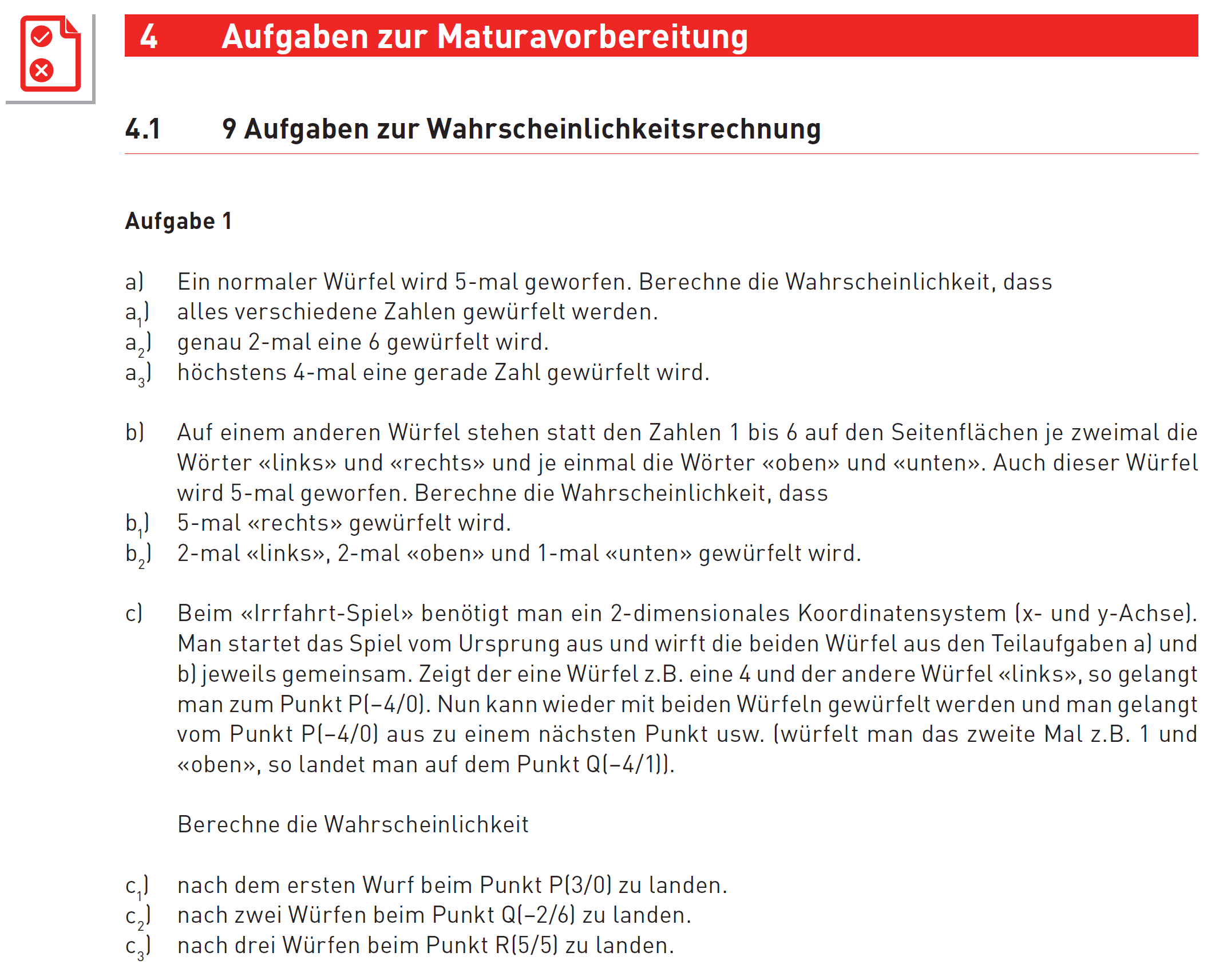 Statistik
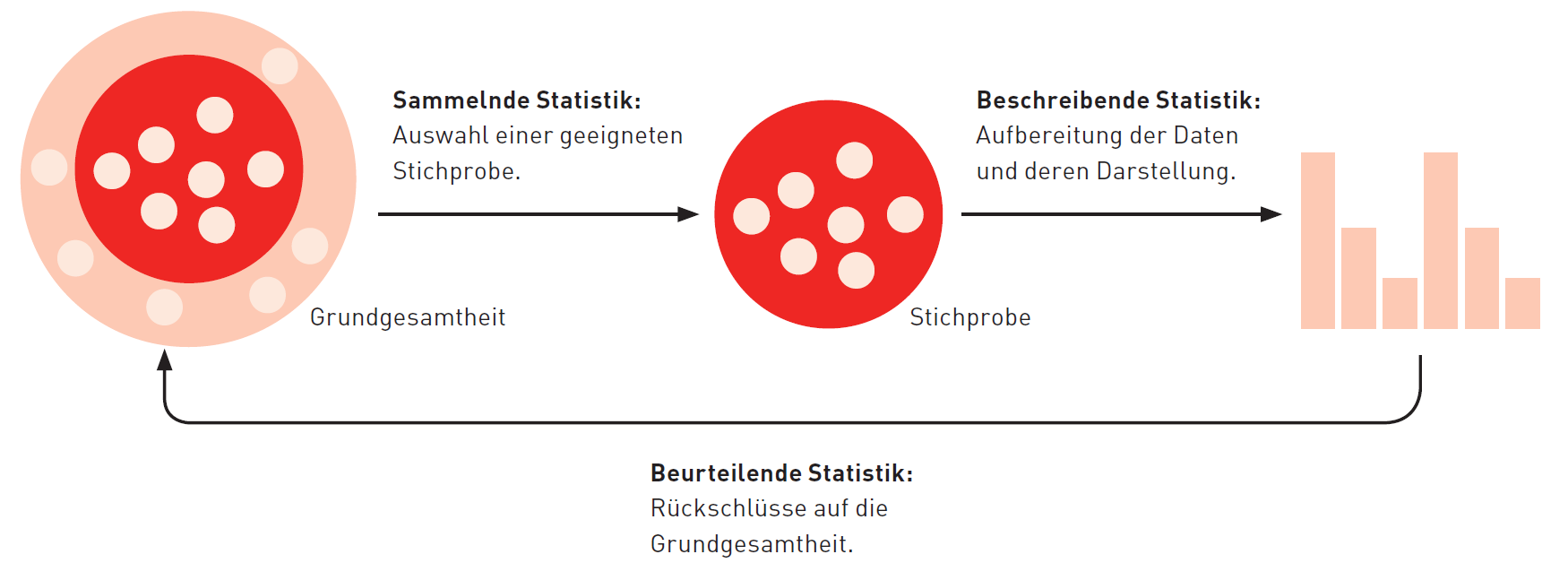 Vorzeichen-Rang-Test
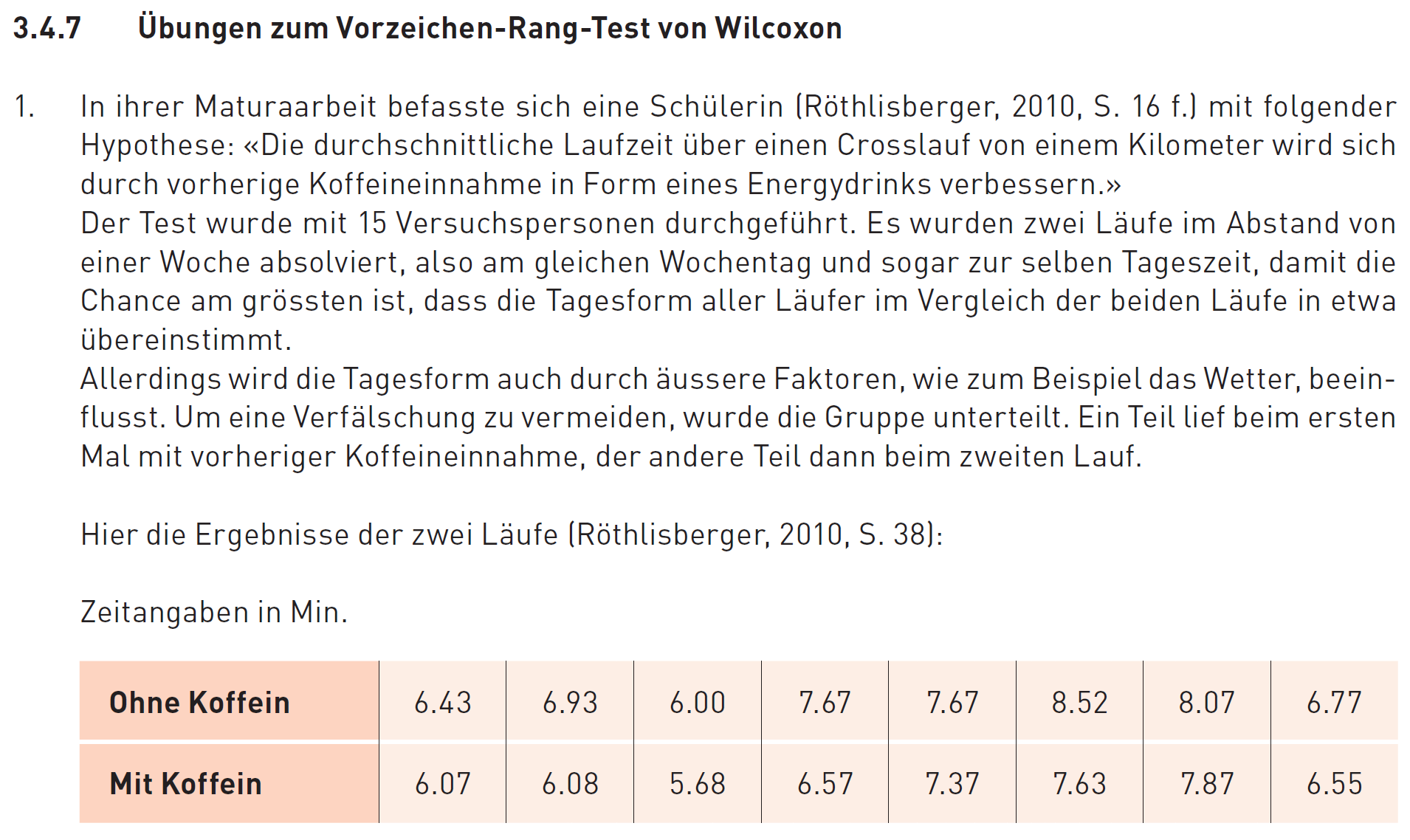 Vorzeichen-Rang-Test - Lösungen
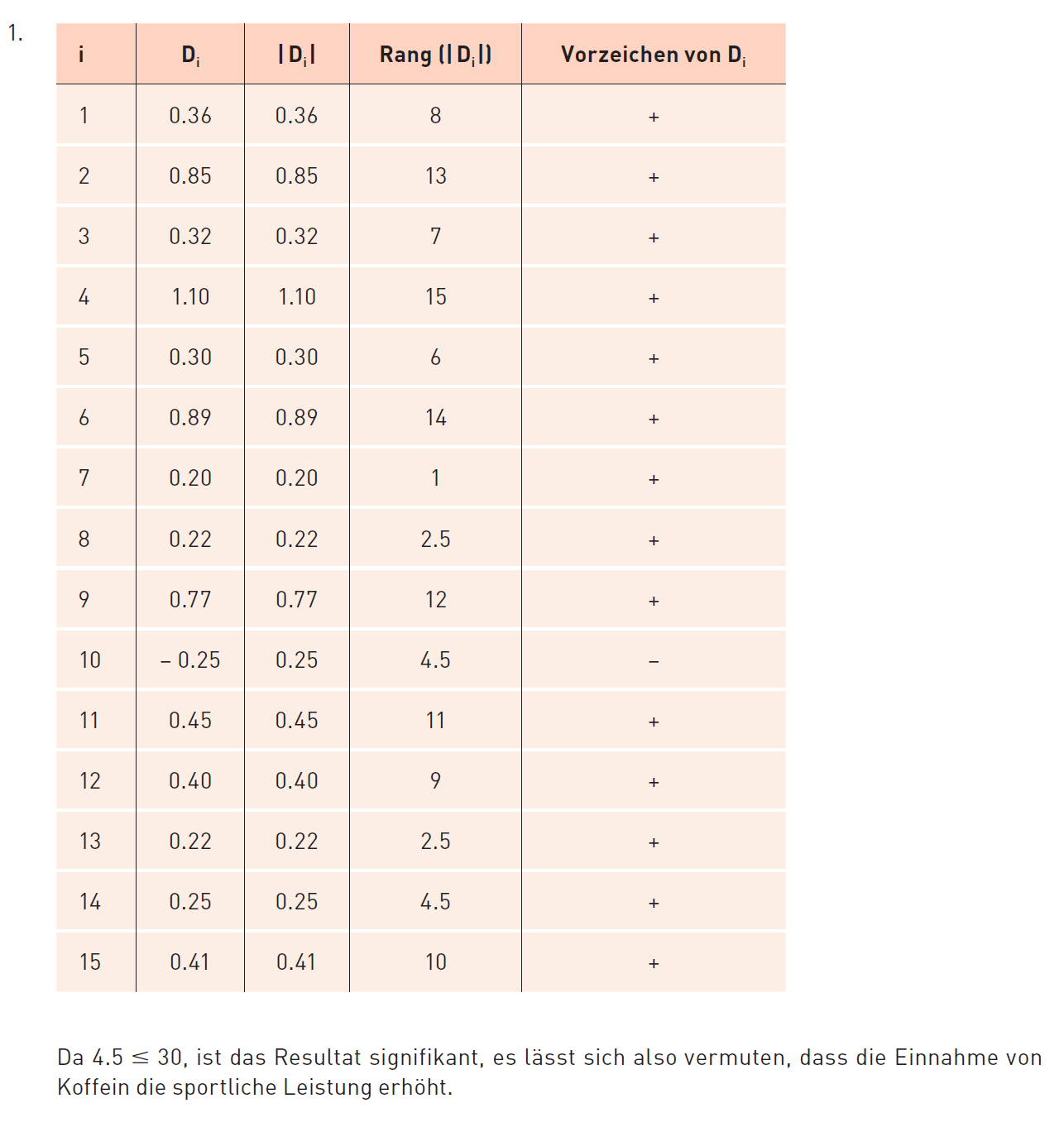